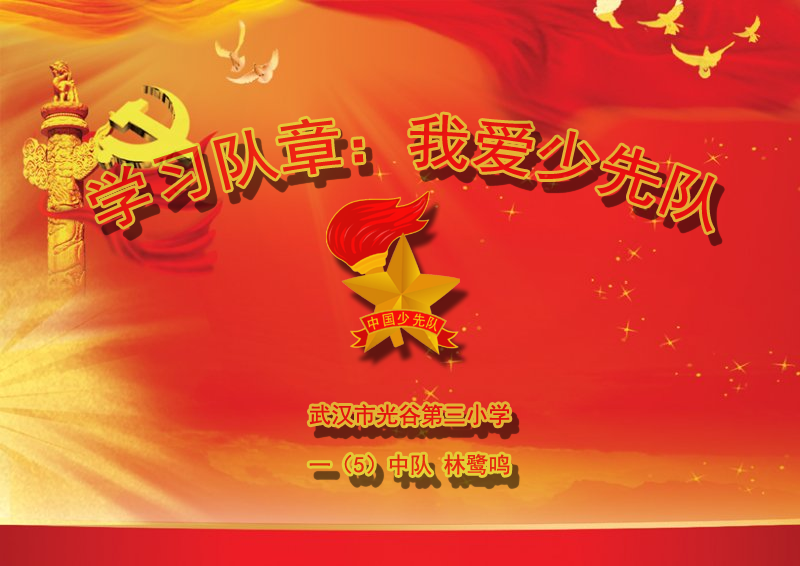 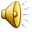 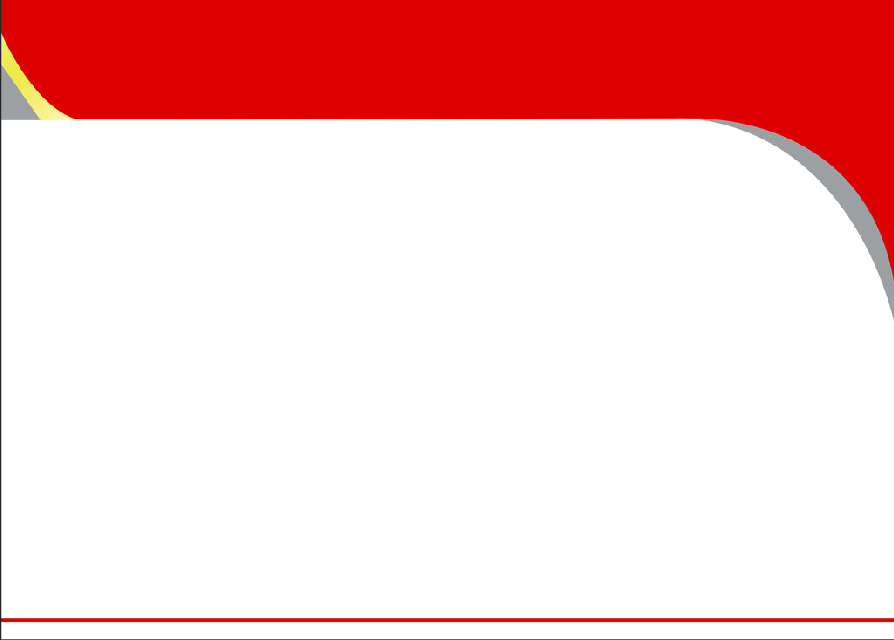 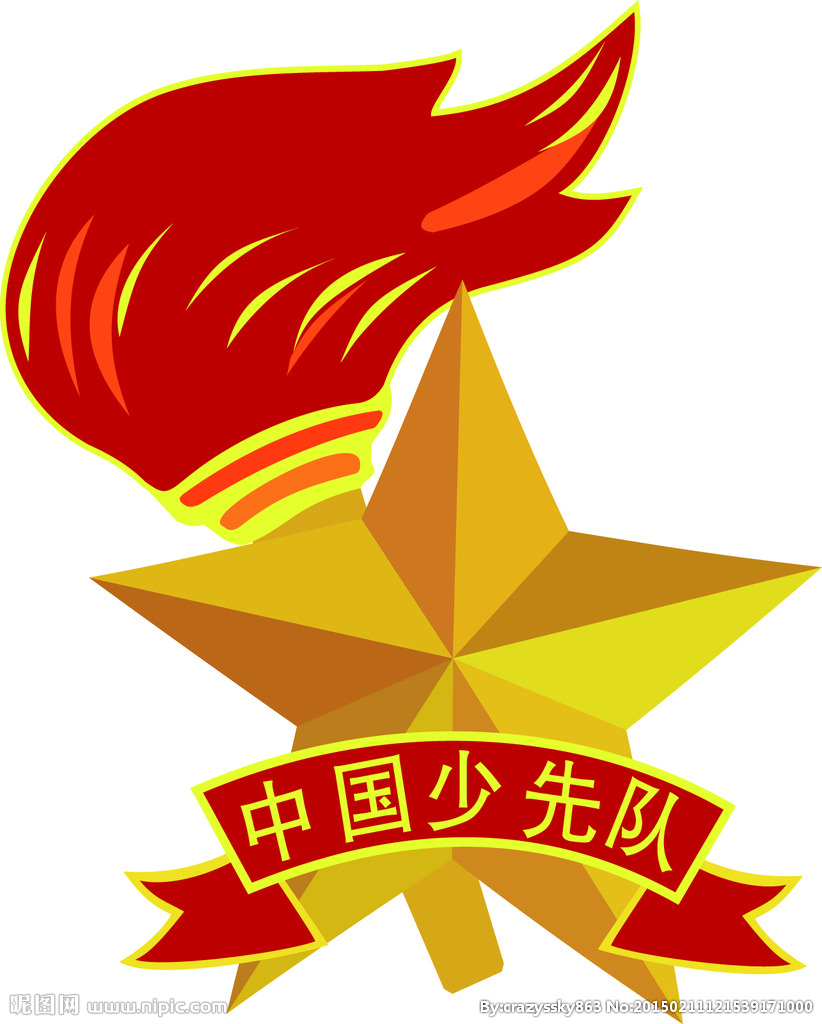 一、少先队仪式
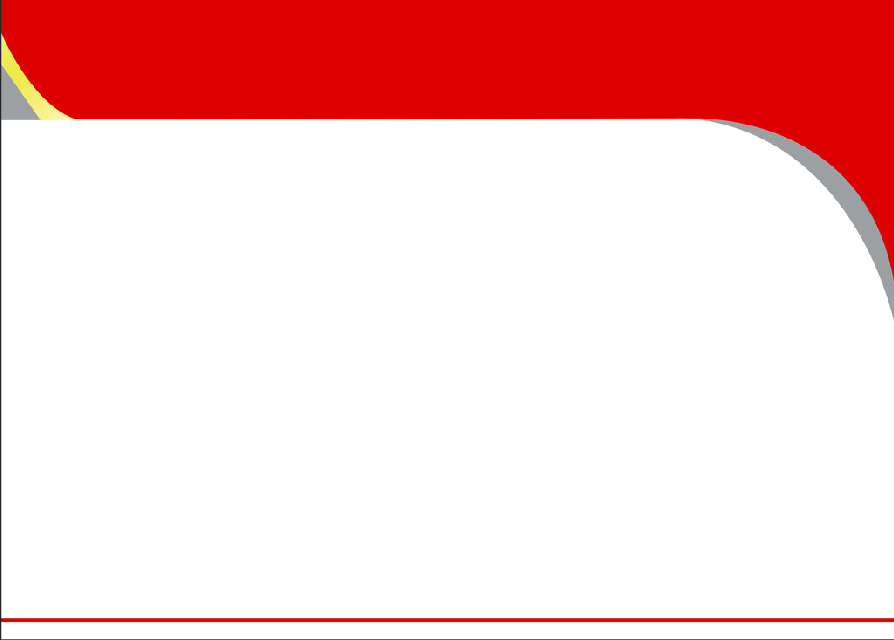 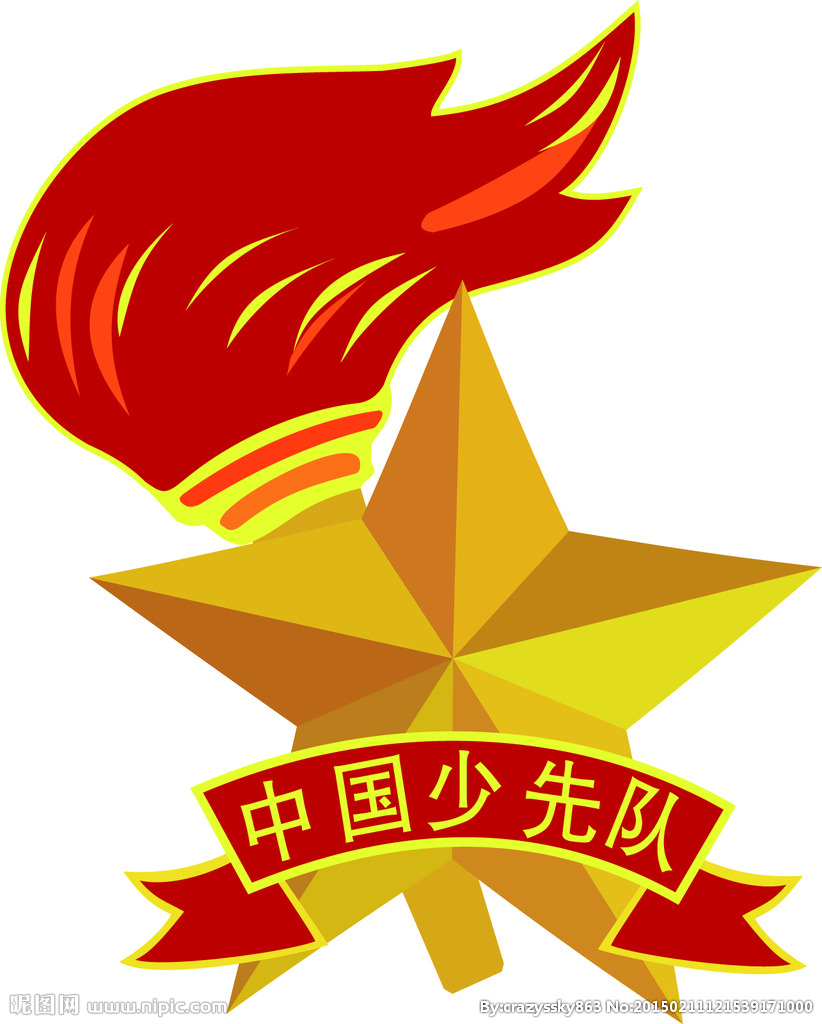 二、重温入队瞬间
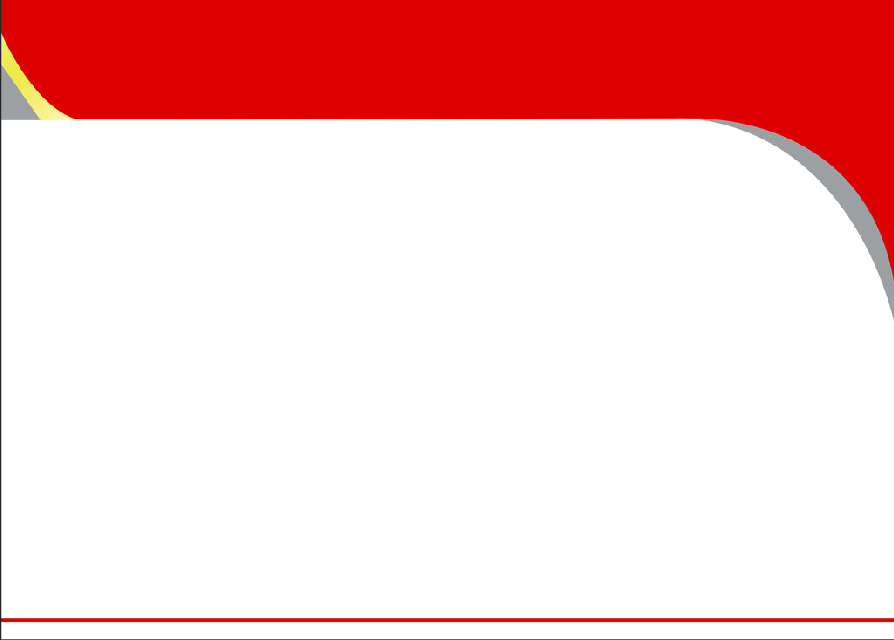 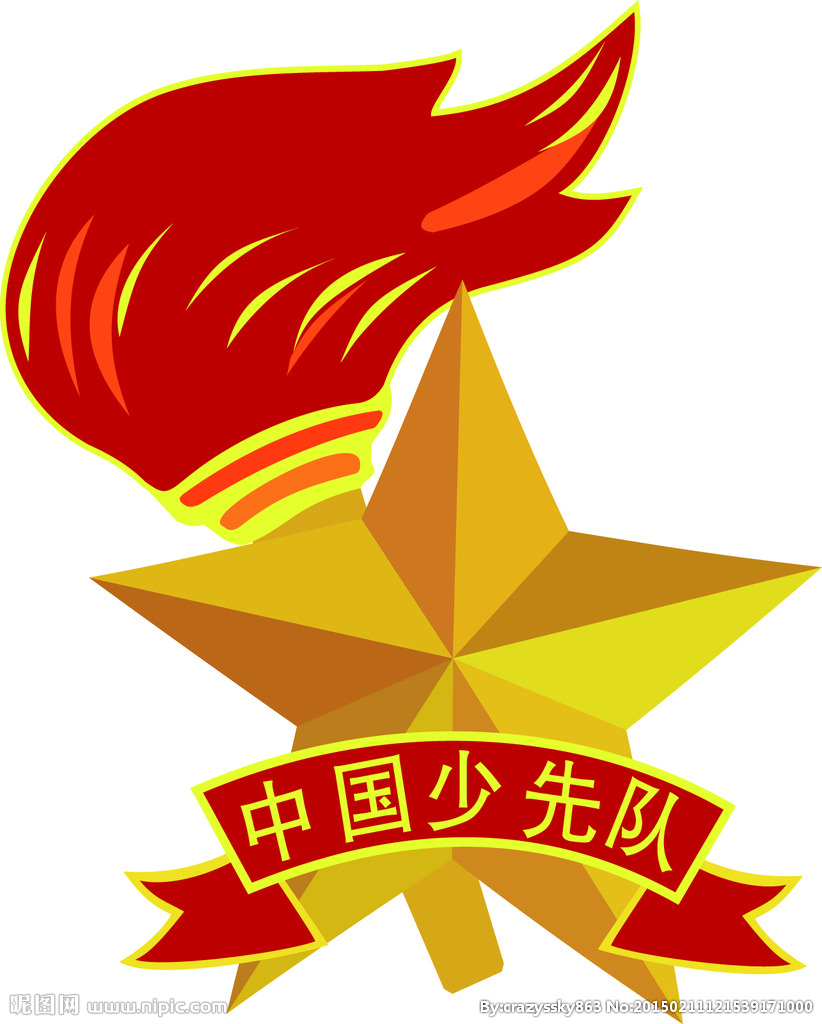 三、看一看
《少先队十知道》
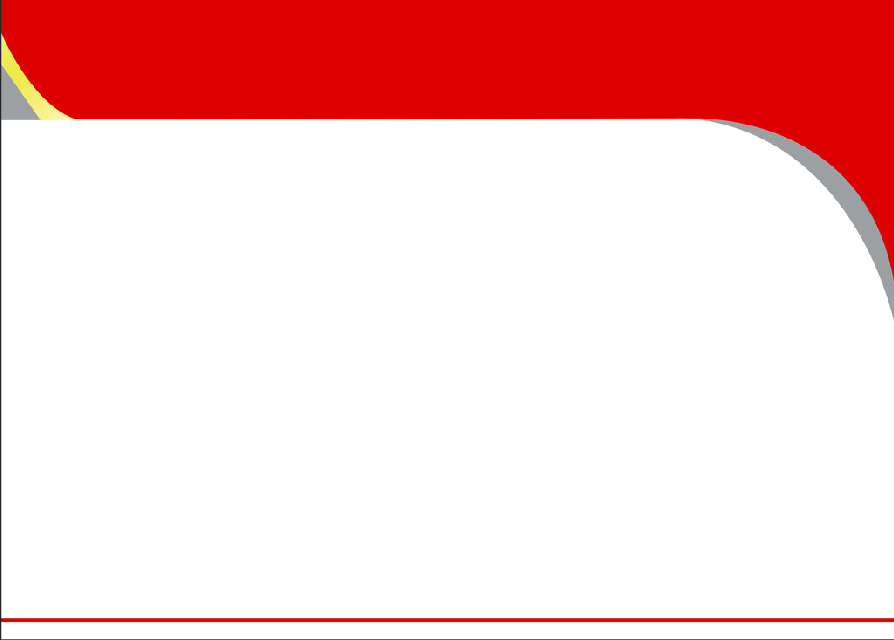 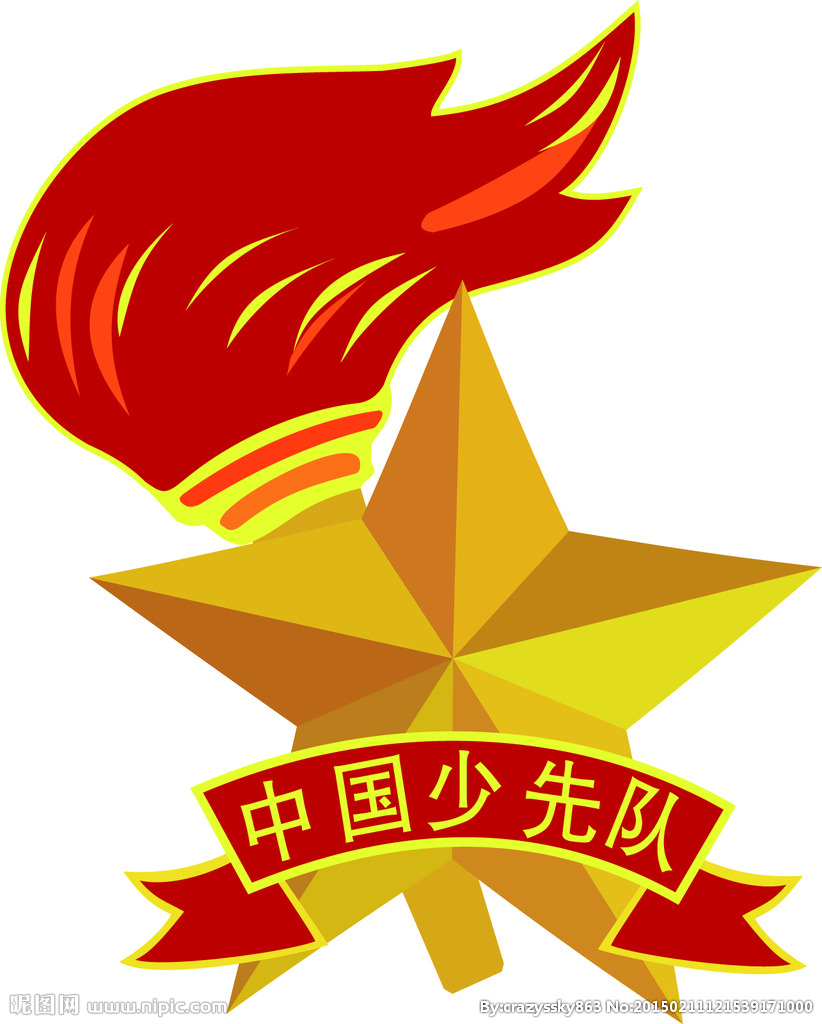 四、赛一赛
少先队知识竞赛
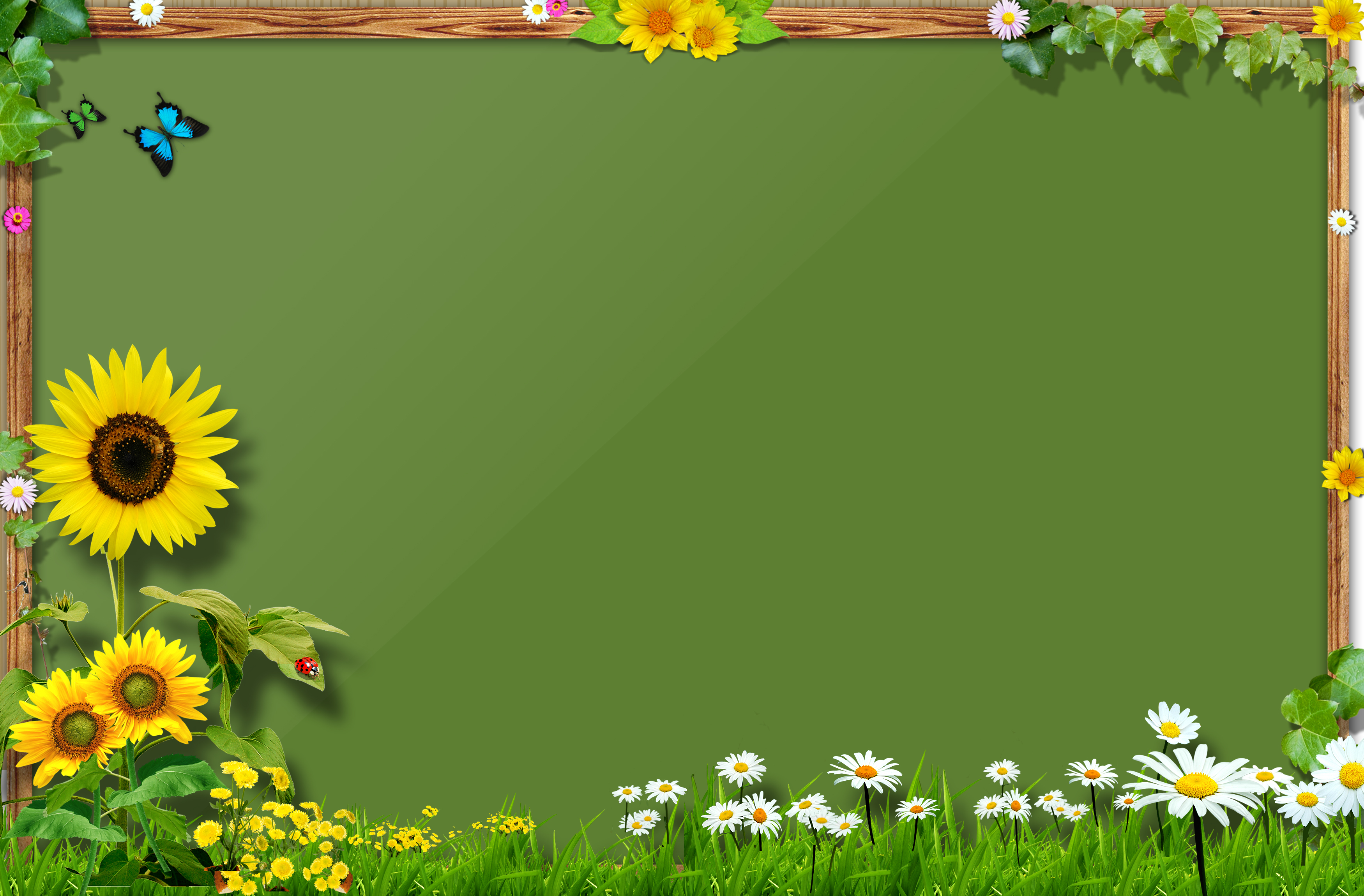 第一题我们党的名称是？
中国共产党
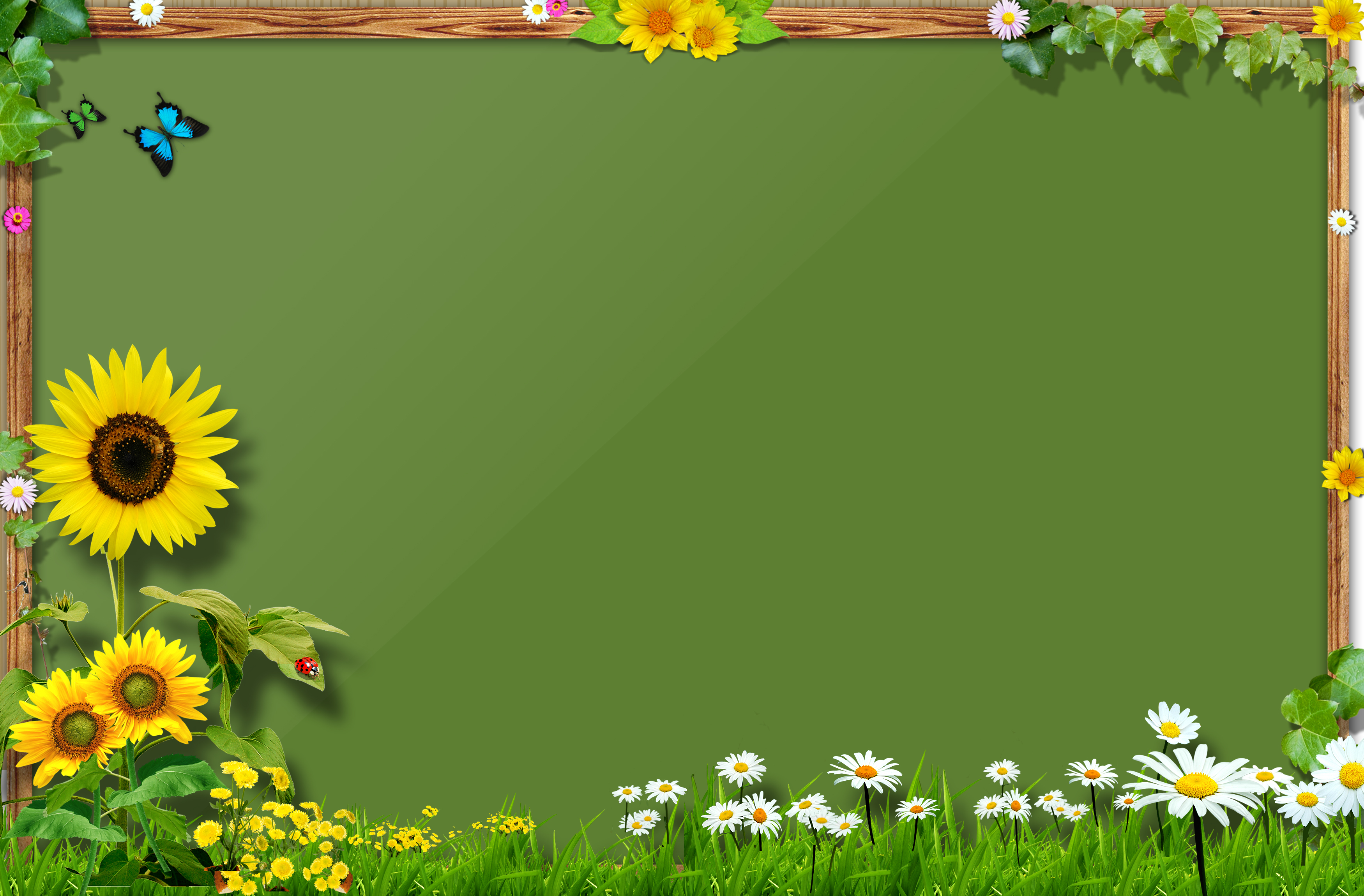 第二题我们的队名是？
中国少年先锋队
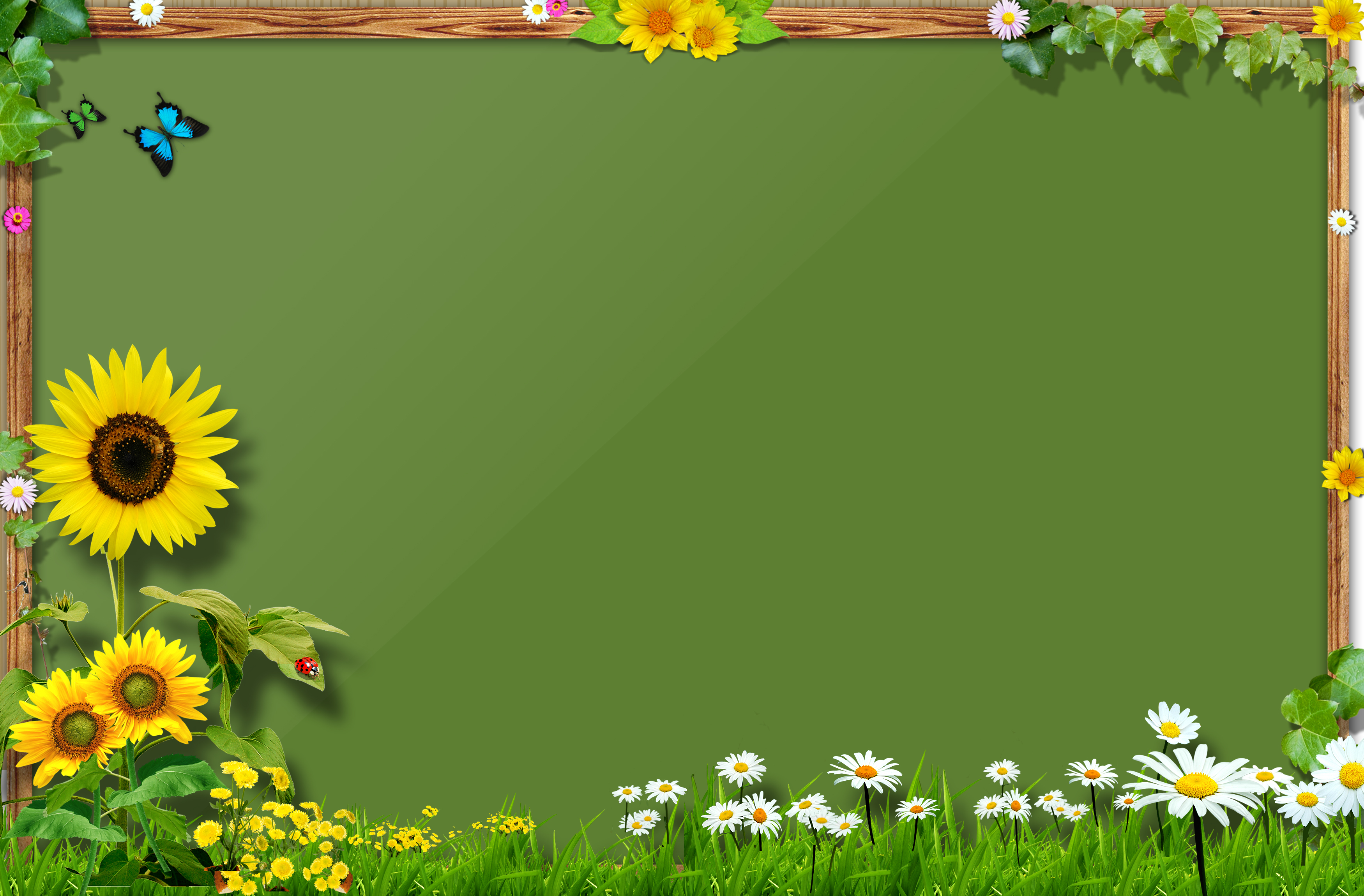 第三题        我们队的创立者和领导者是谁呀？
中国共产党
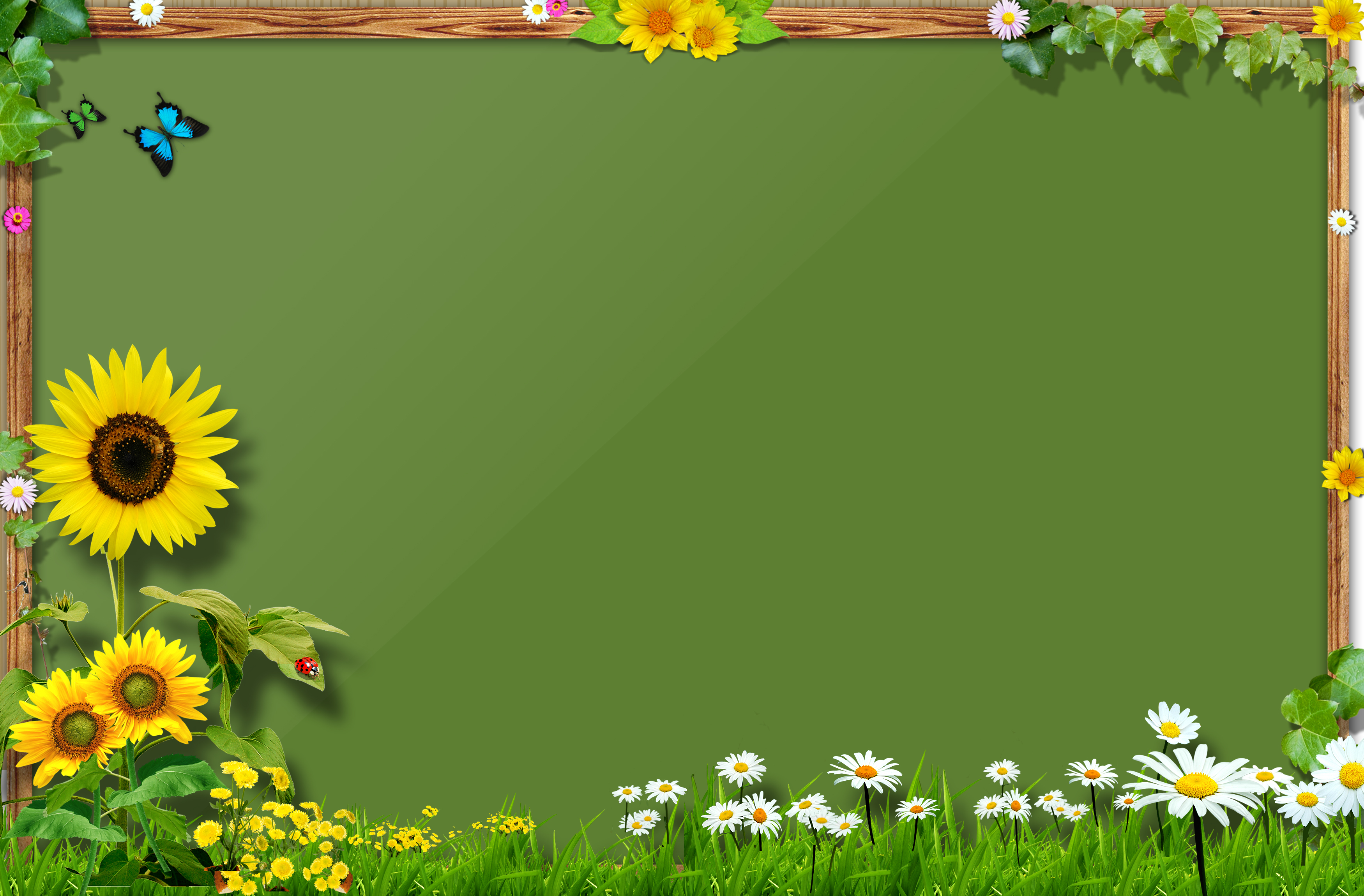 第四题我们队的生日是？
10月13日
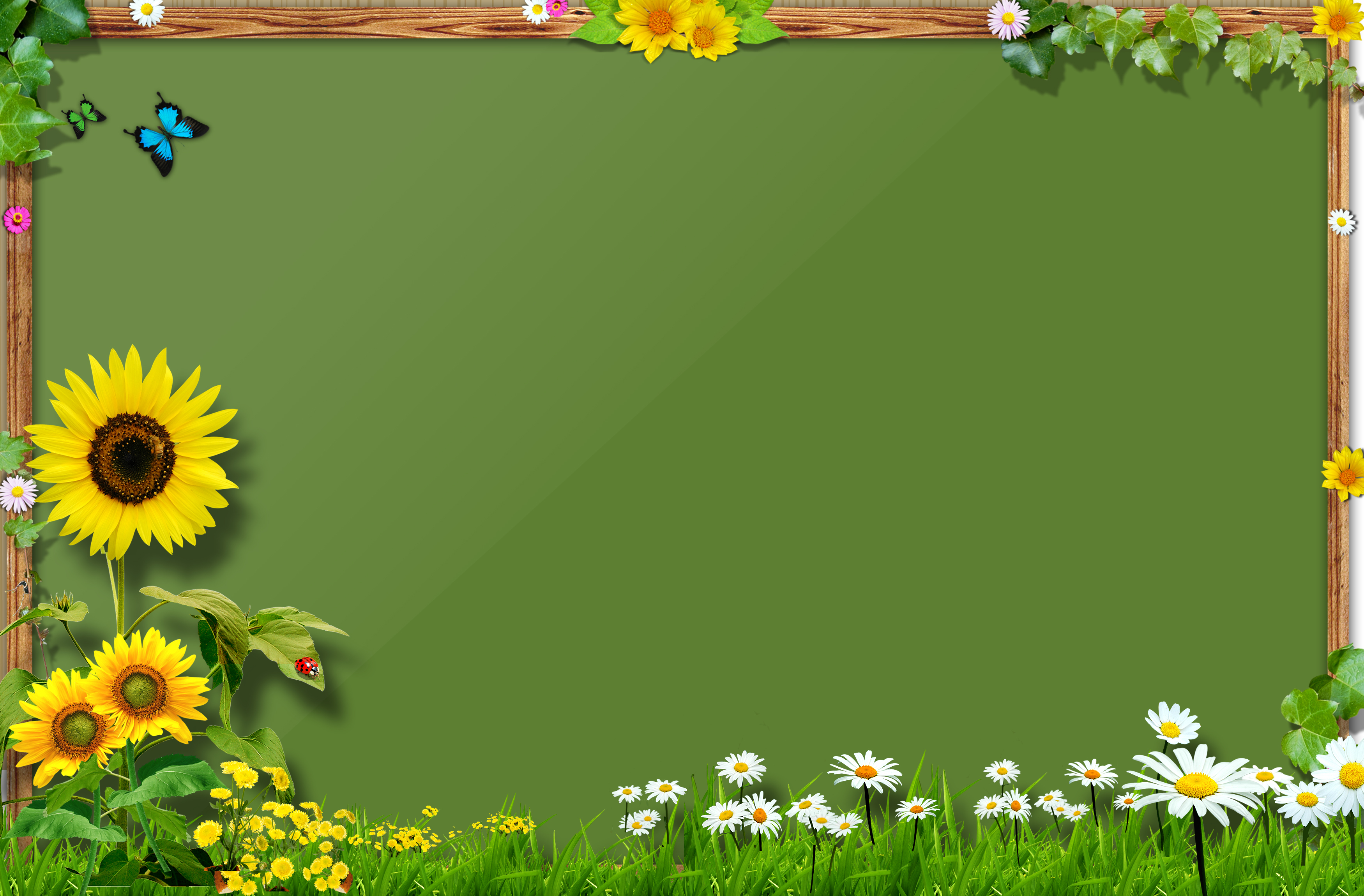 第五题        我们的队徽是由什么组成的？
五角星加火炬和写有“中国少先队”绶带组成
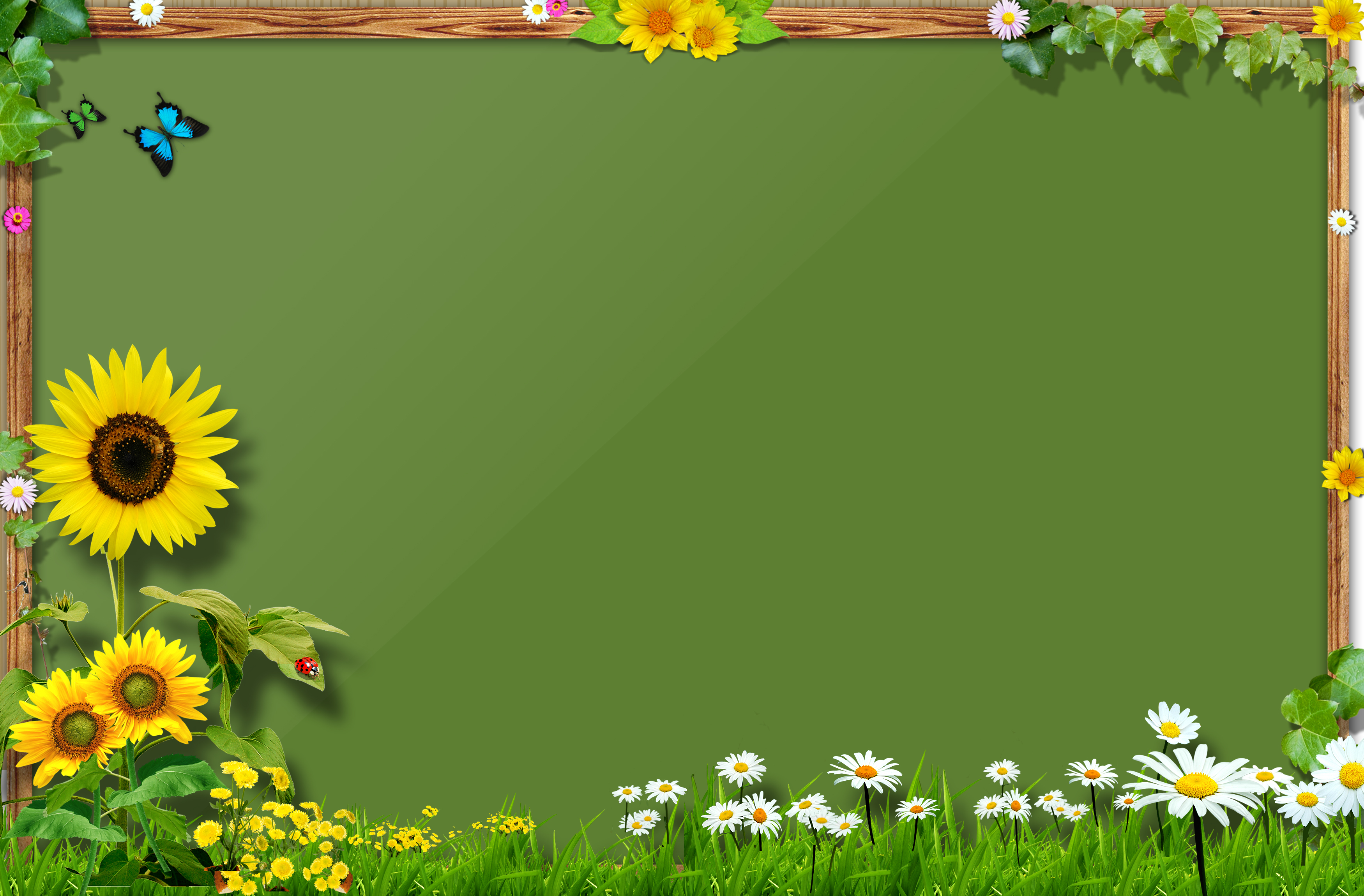 第六题火炬象征着什么？
光明
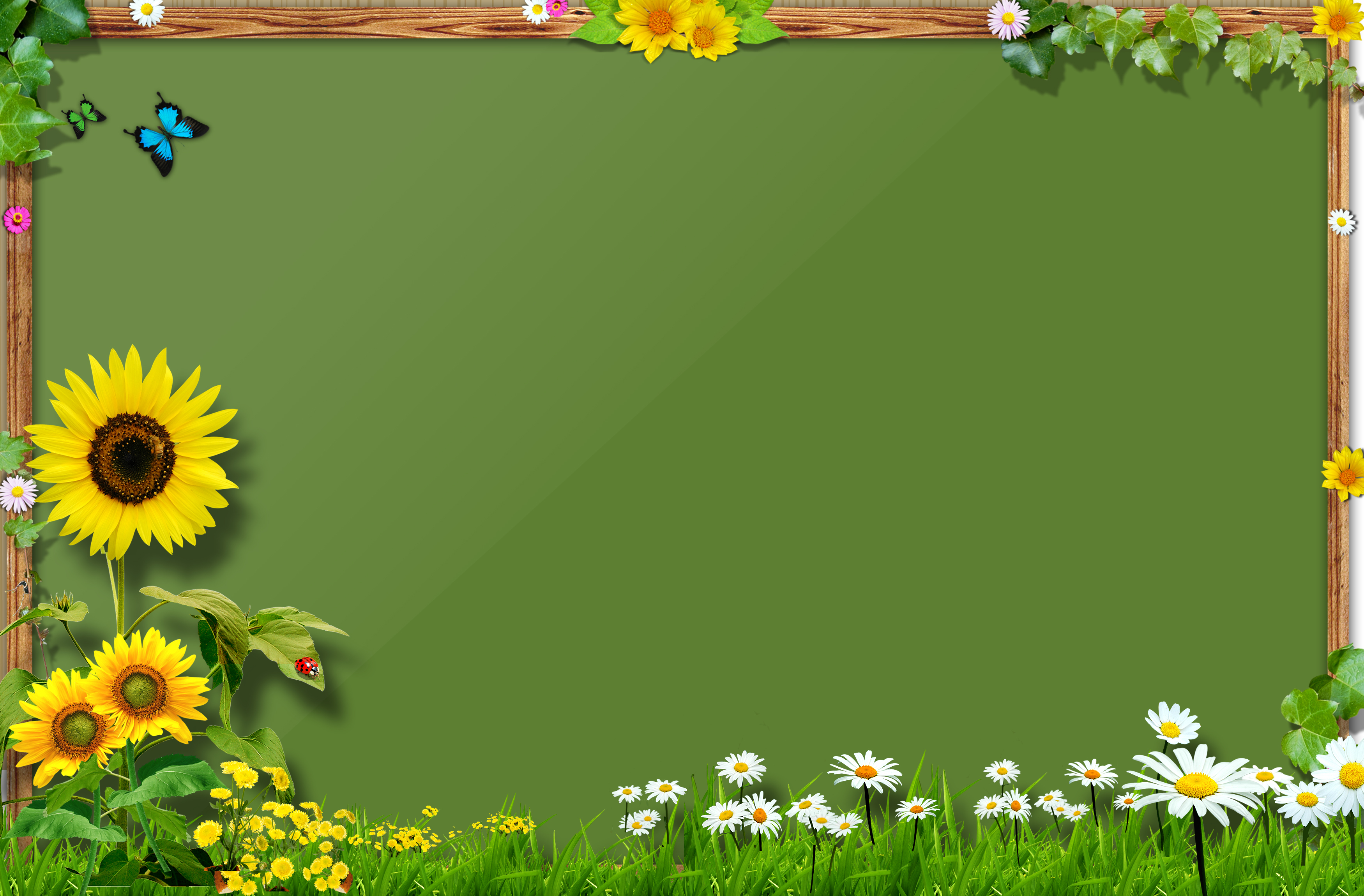 第七题五角星象征着什么？
中国共产党的领导
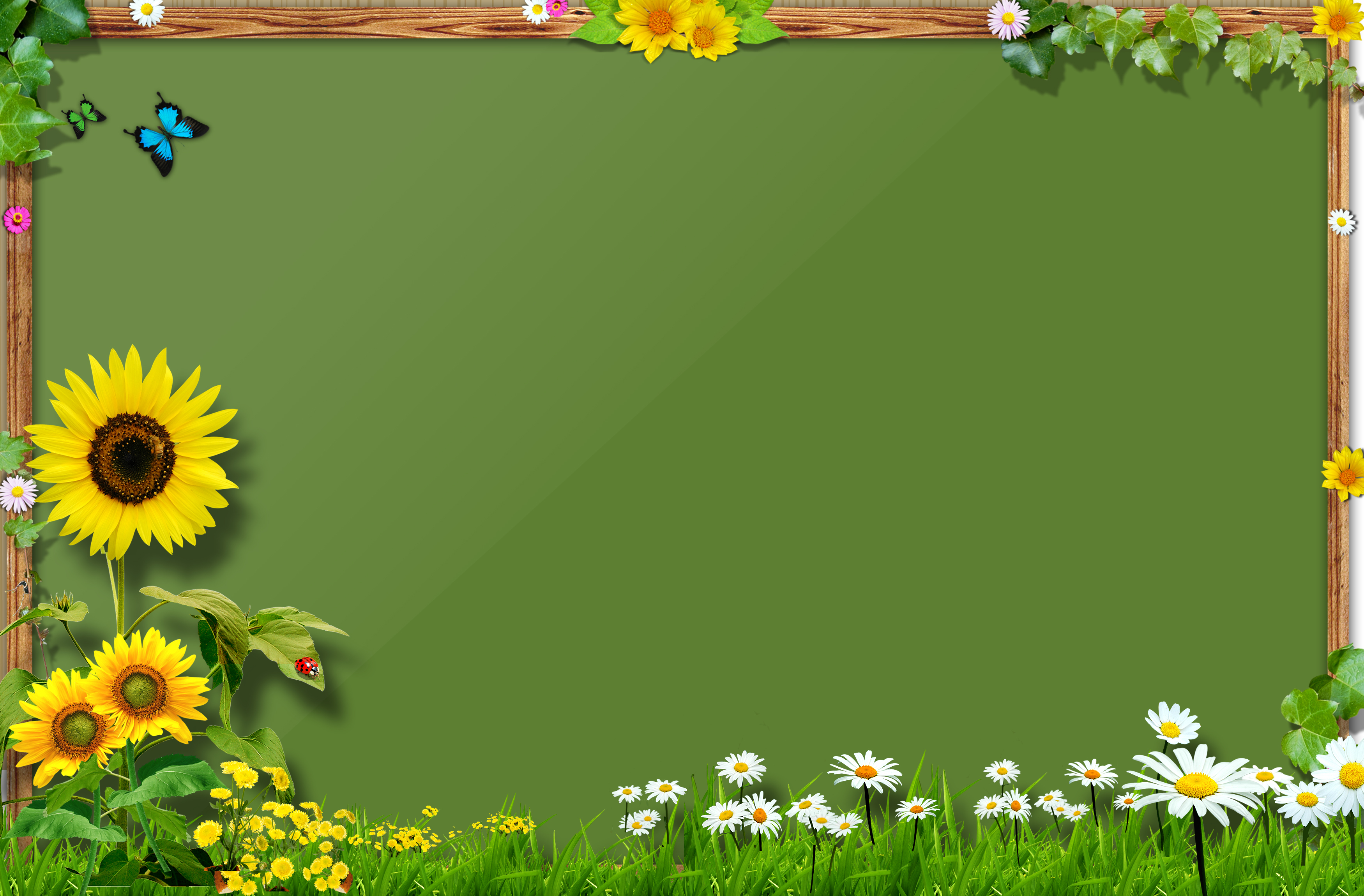 第八题我们队的标志是什么呀？红领巾代表了什么？
红领巾，红旗的一角
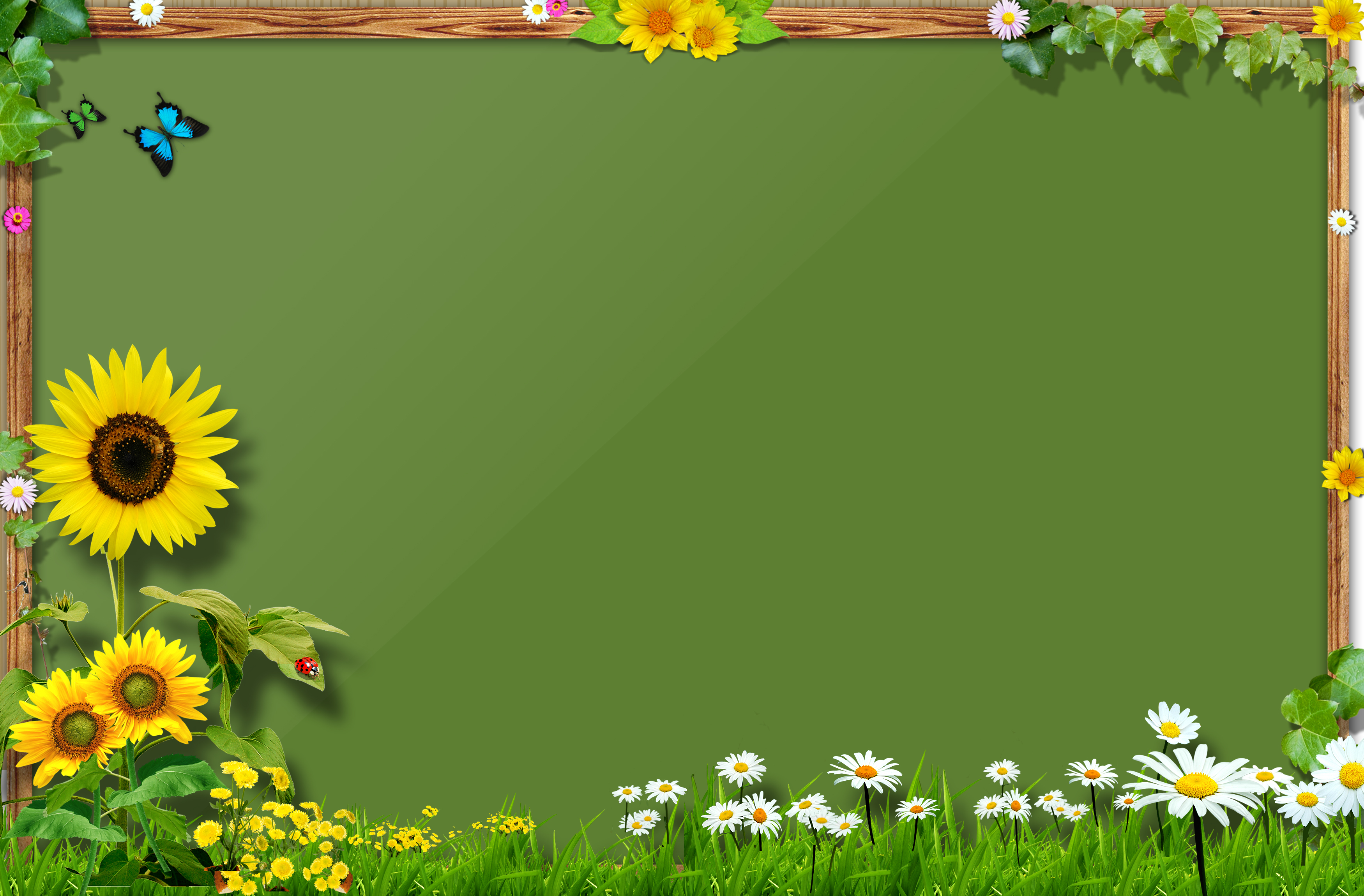 第九题我们队的队歌叫什么？
我们是共产主义接班人
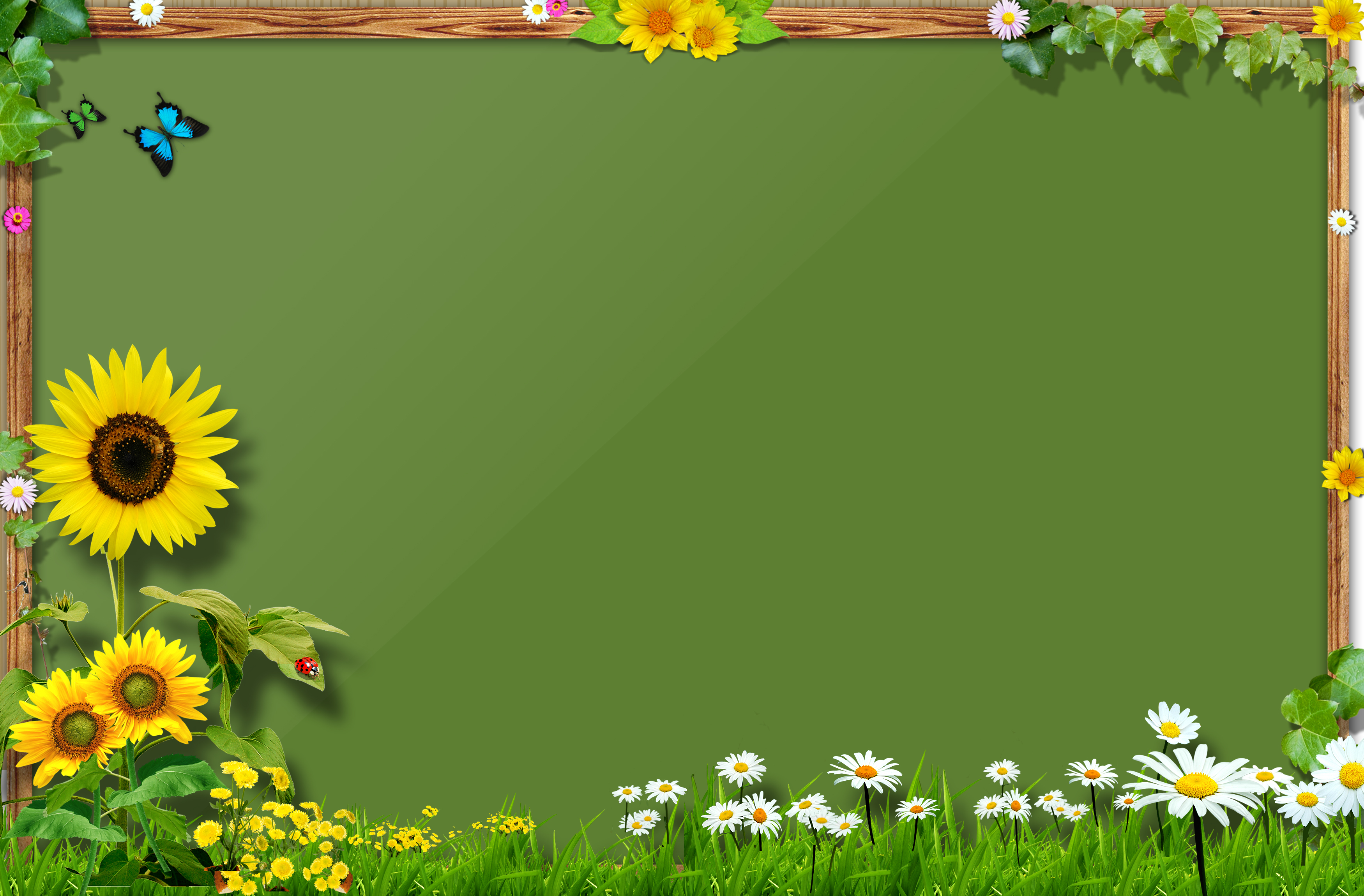 第十题少先队的“五爱精神”是哪五爱?
爱祖国，爱人民，爱劳动，爱科学，爱护公共财物
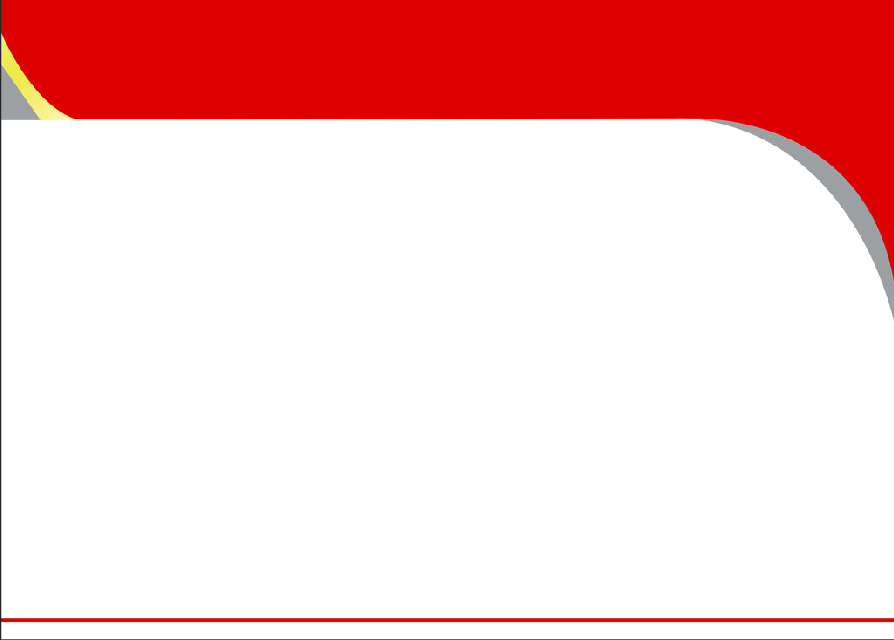 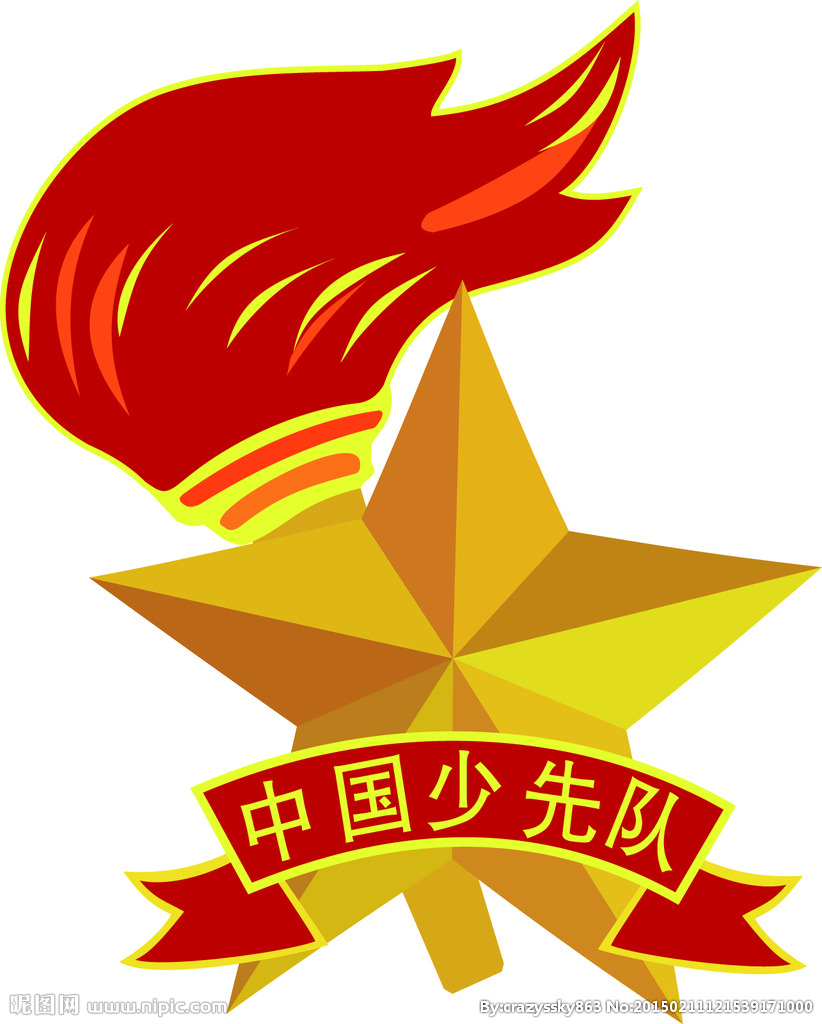 五、做一做
学习系红领巾、学敬队礼
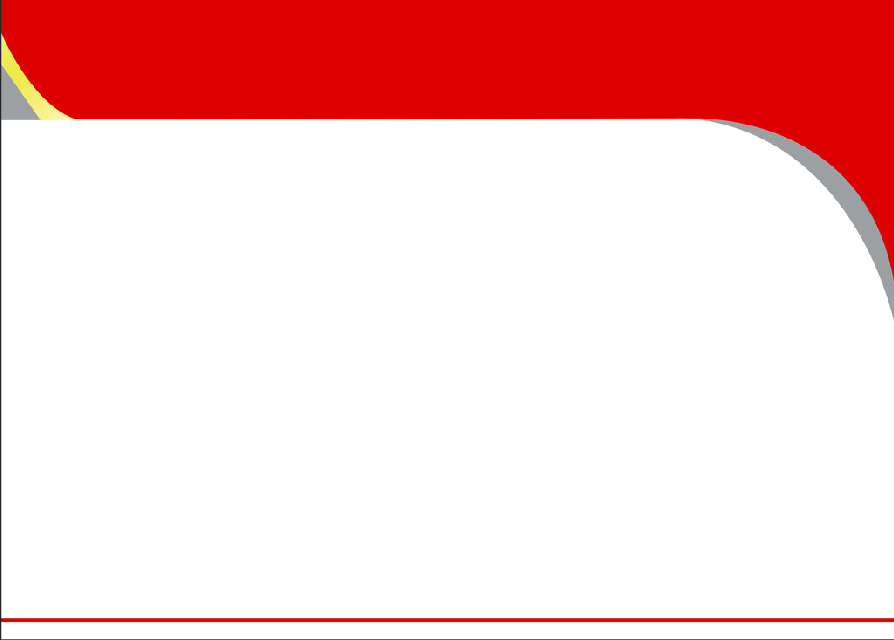 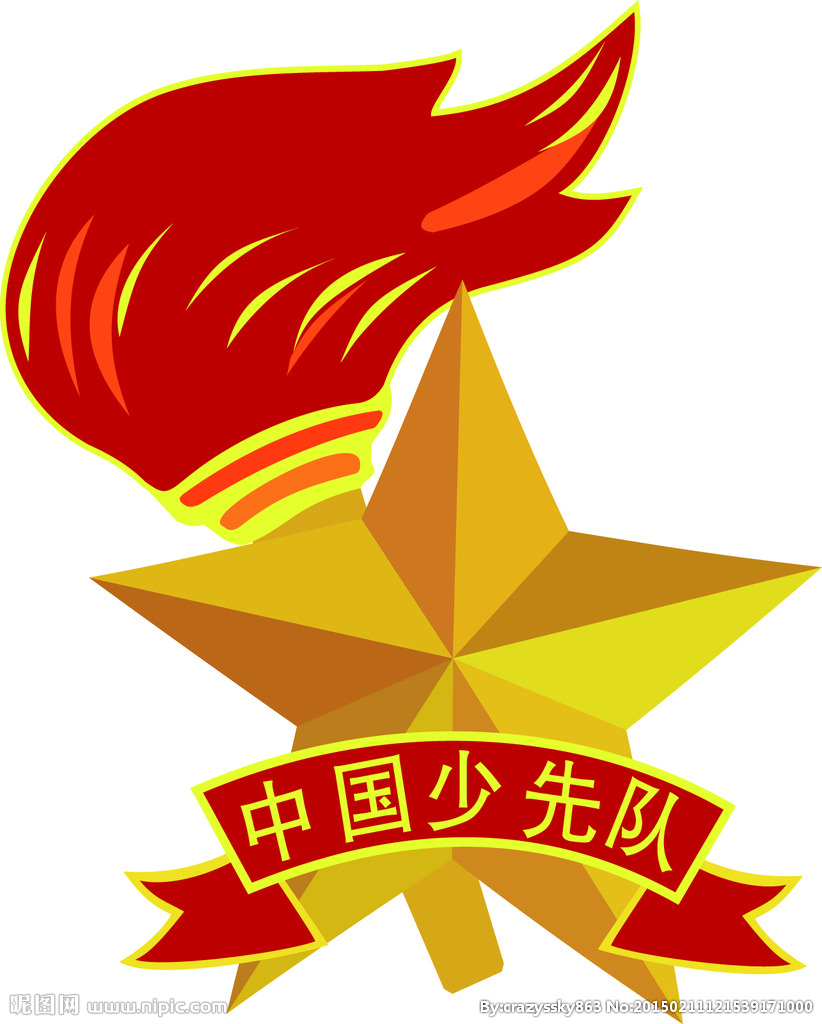 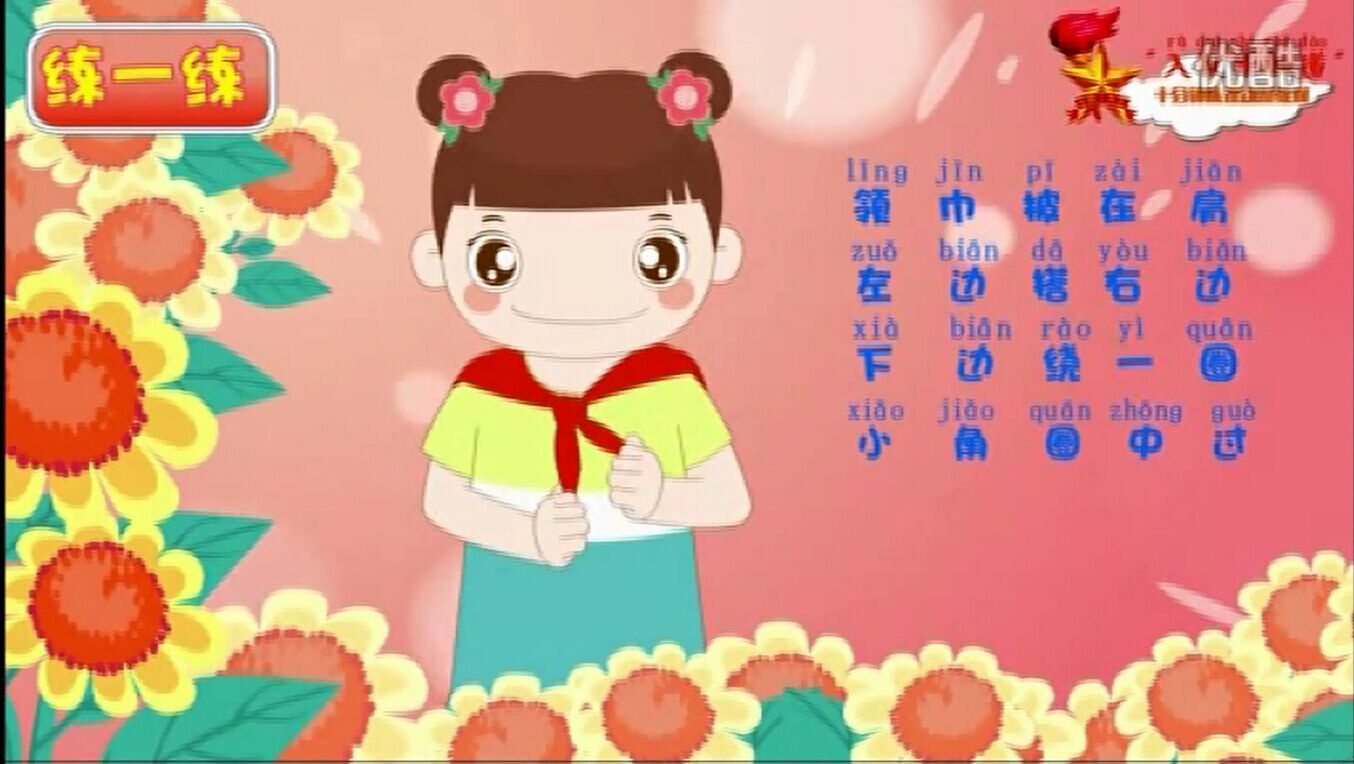 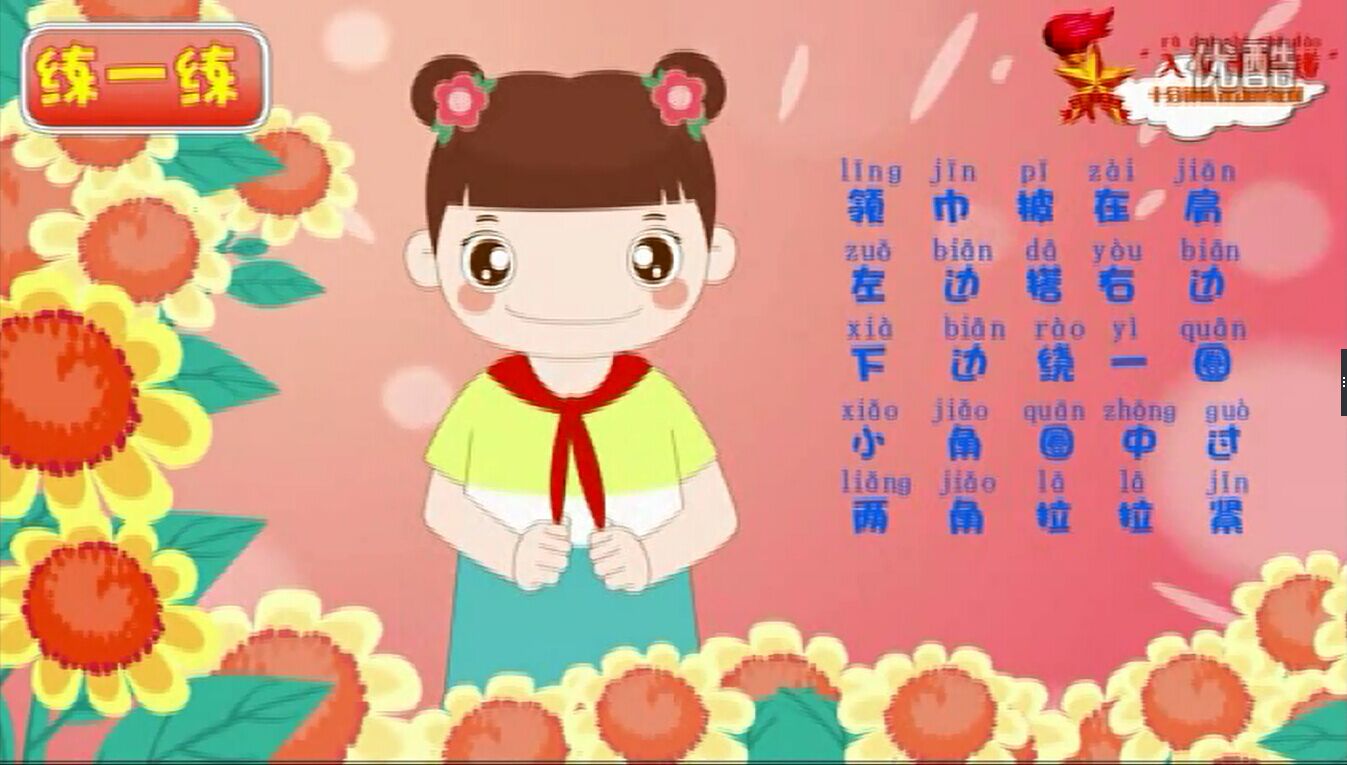 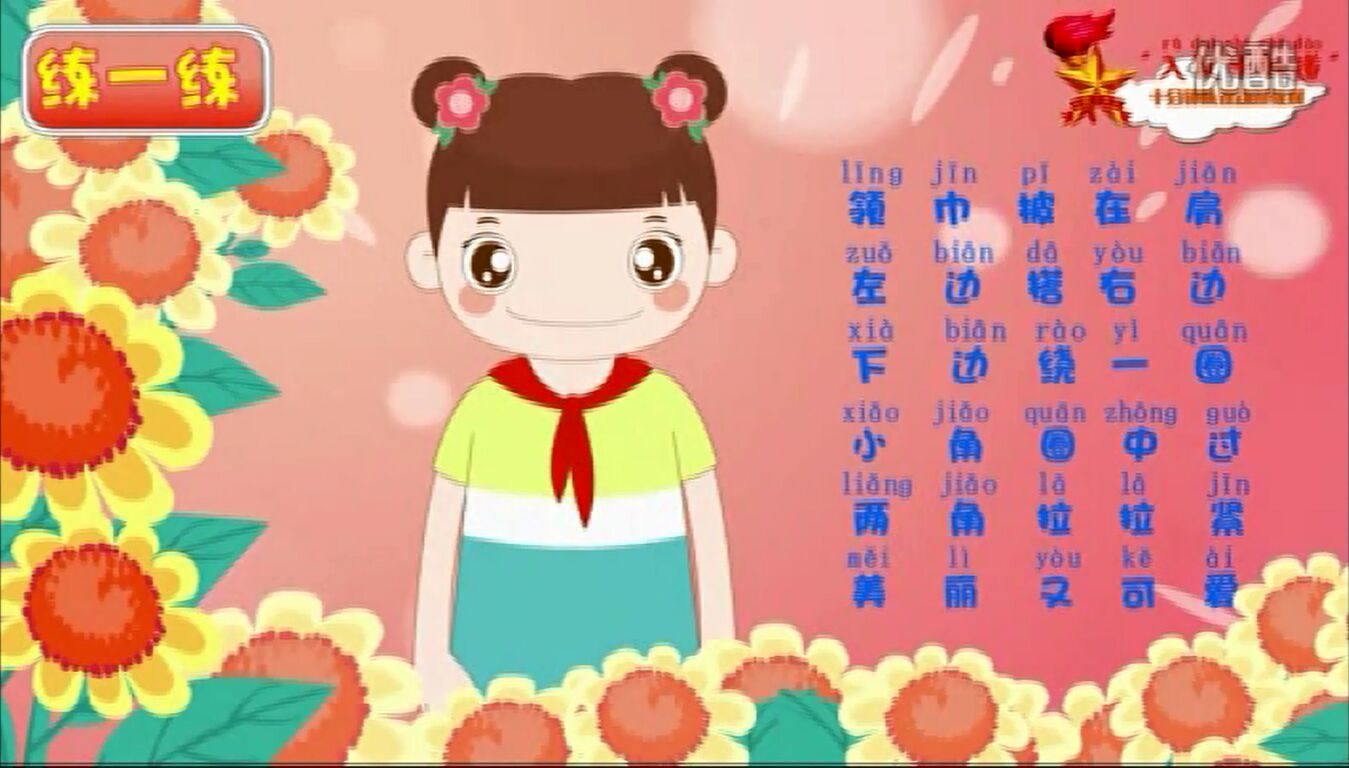 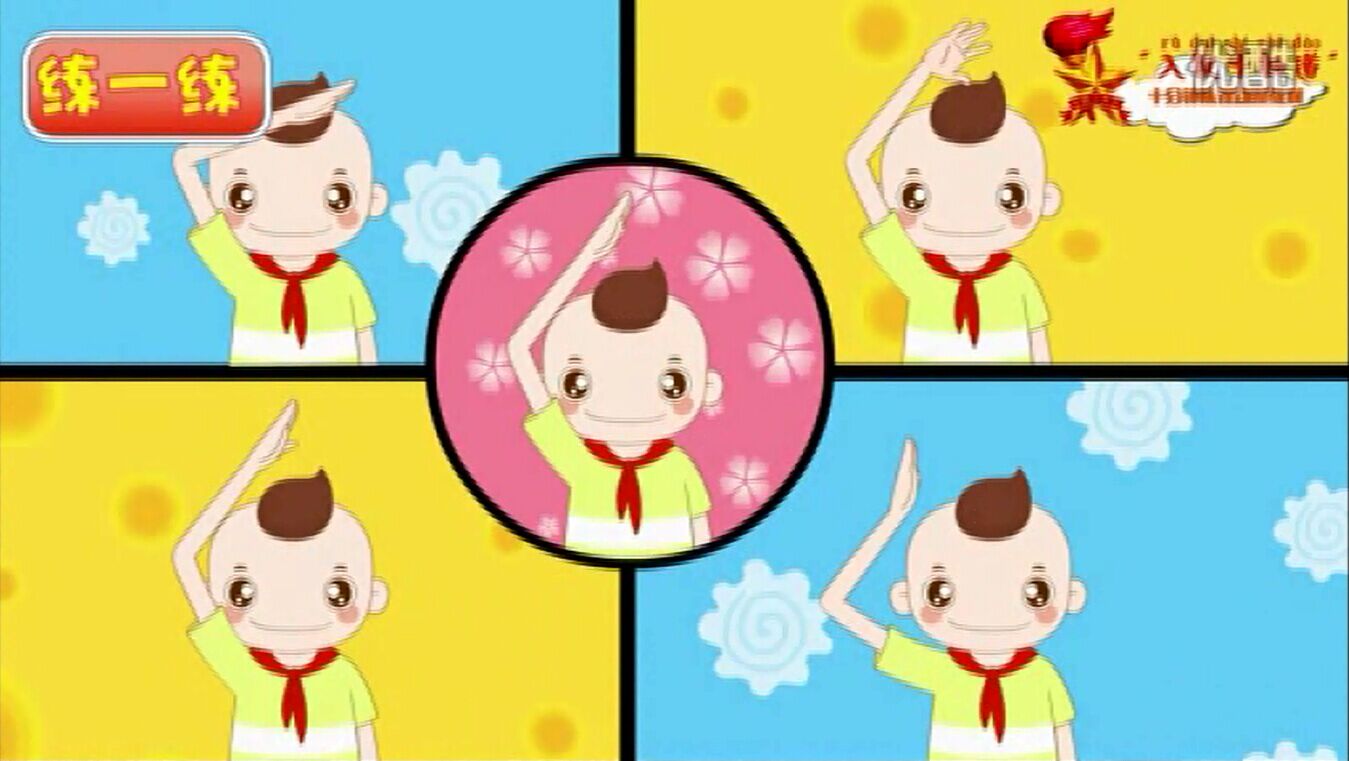 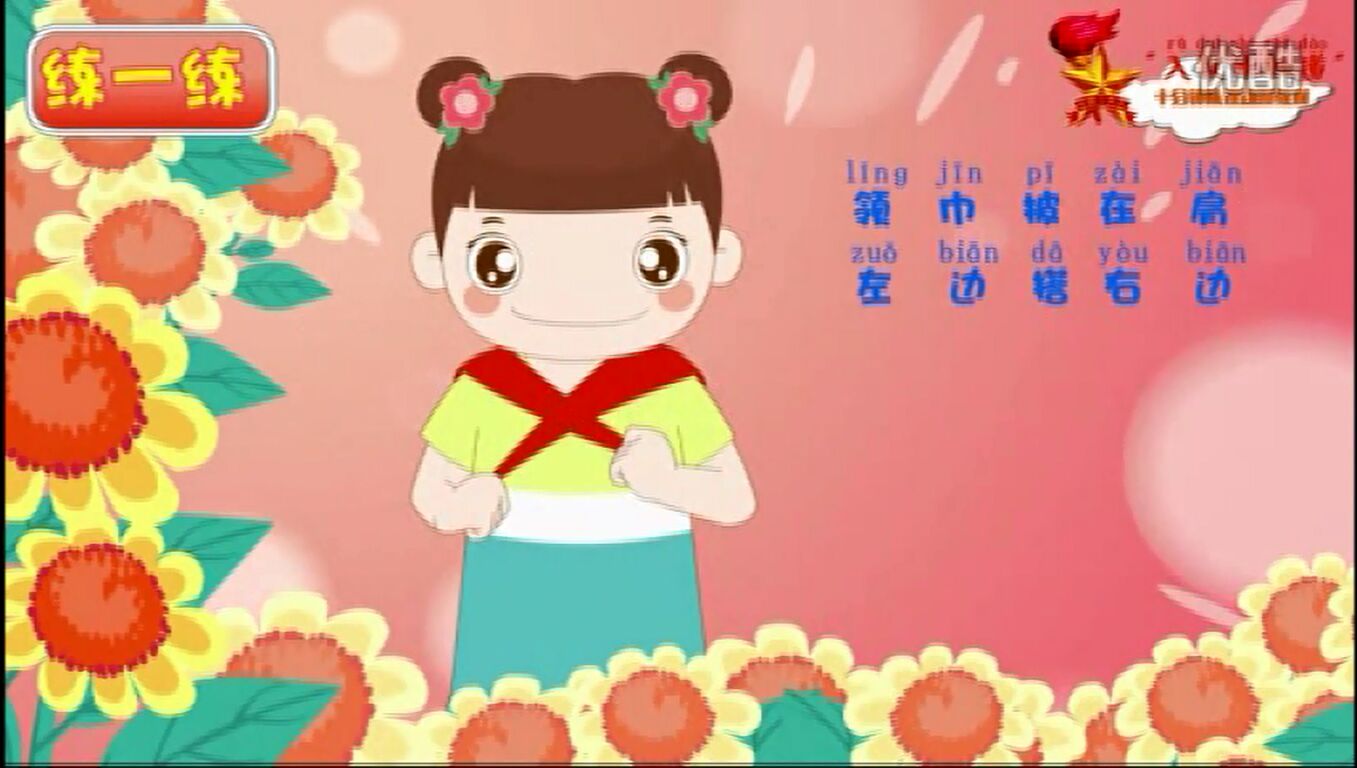 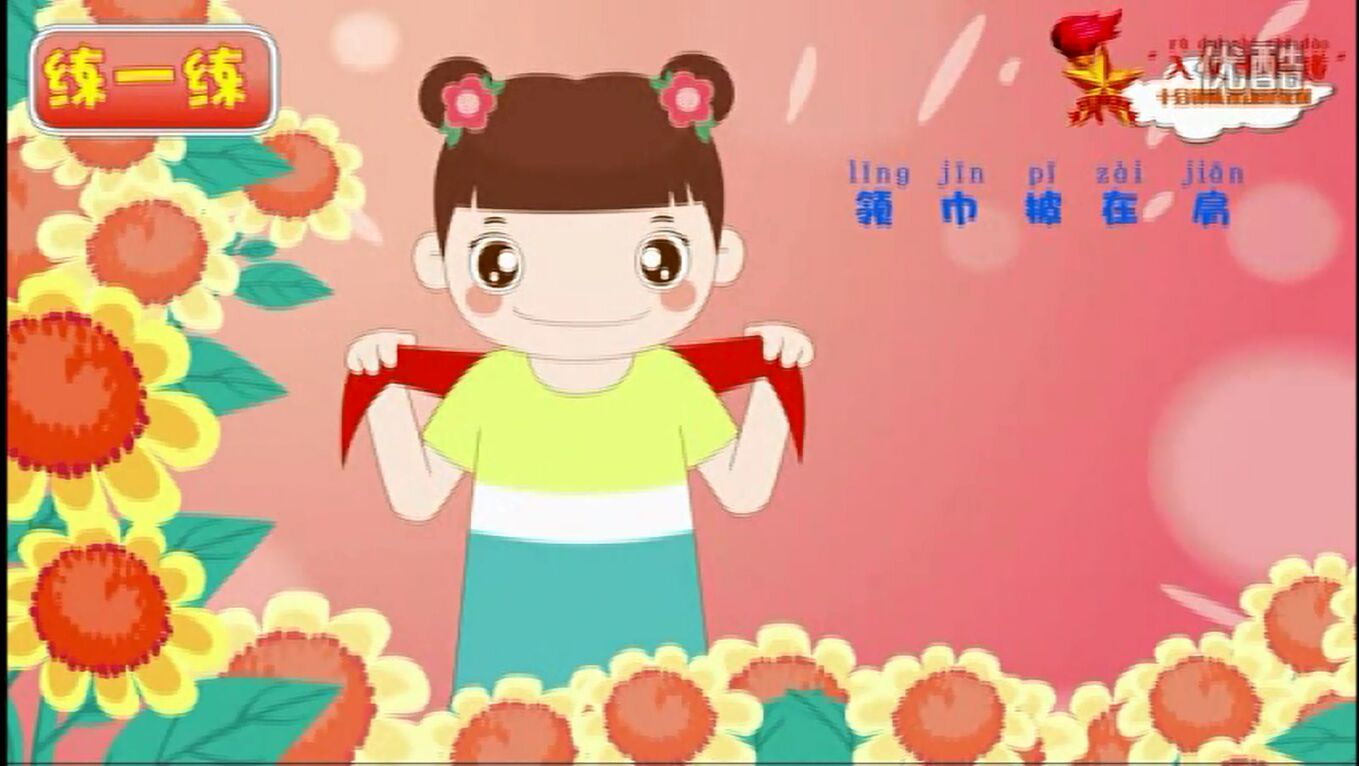 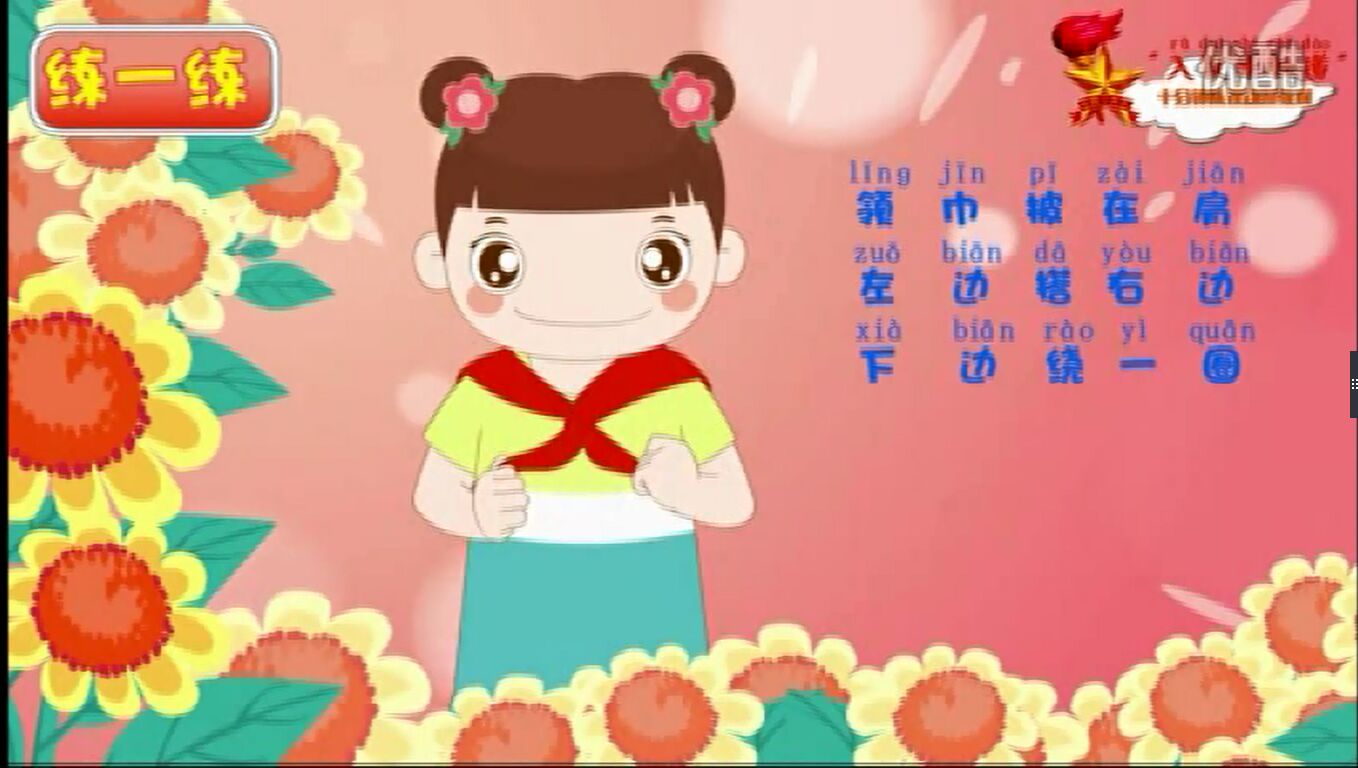 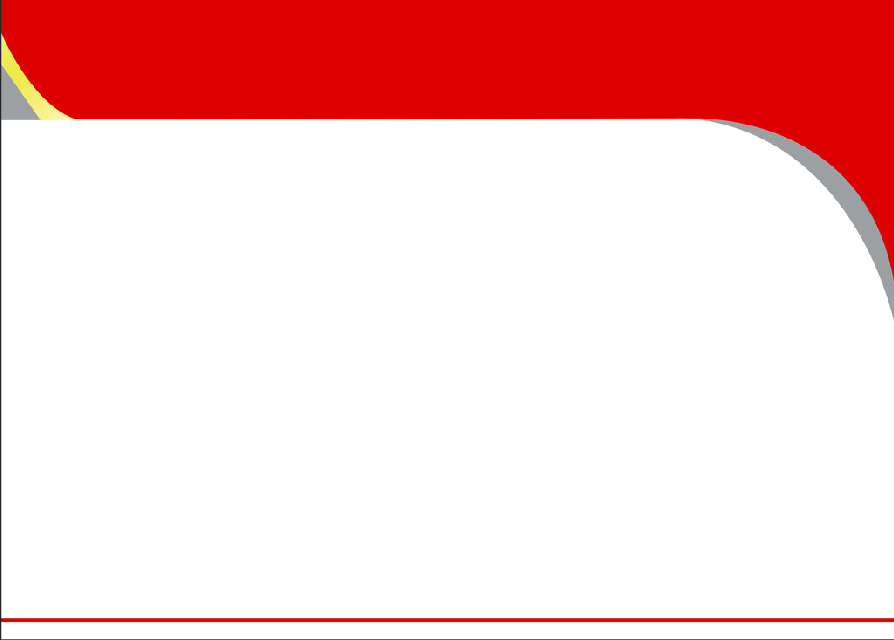 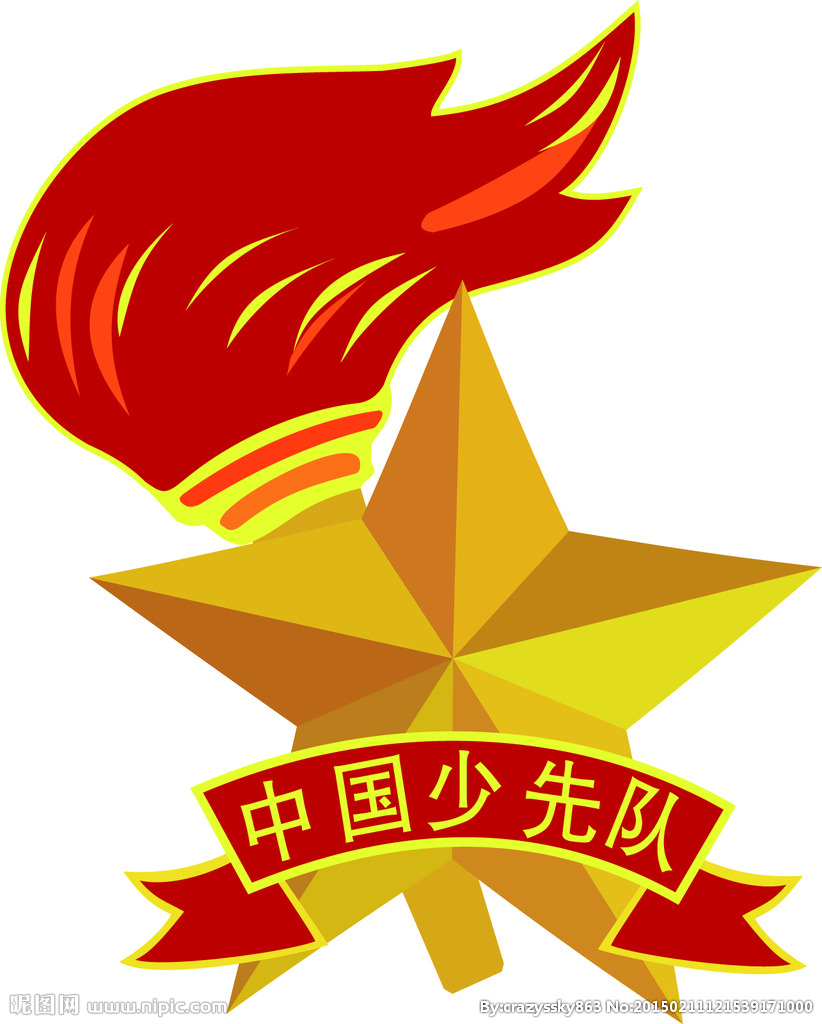 六、唱一唱
队歌：《我们是共产主义接班人》
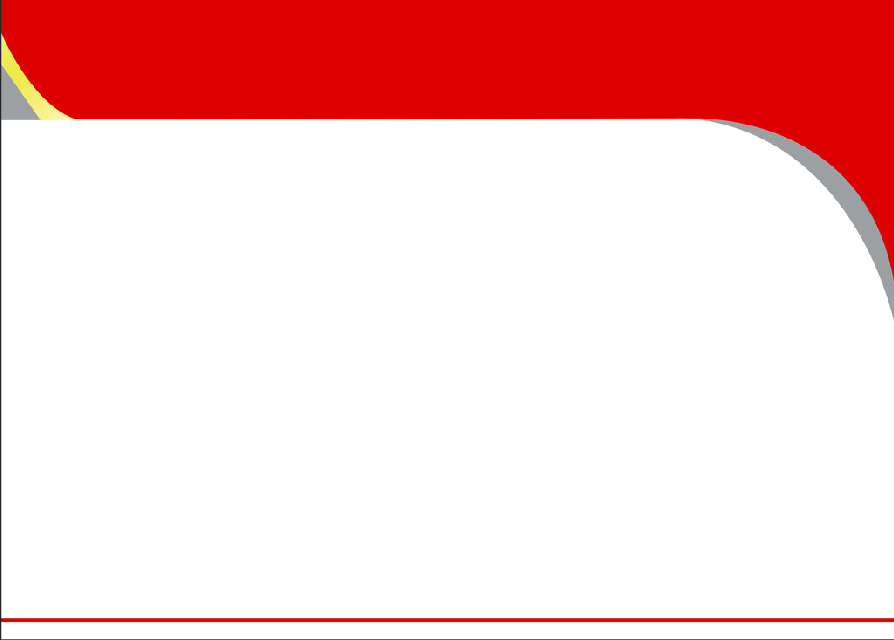 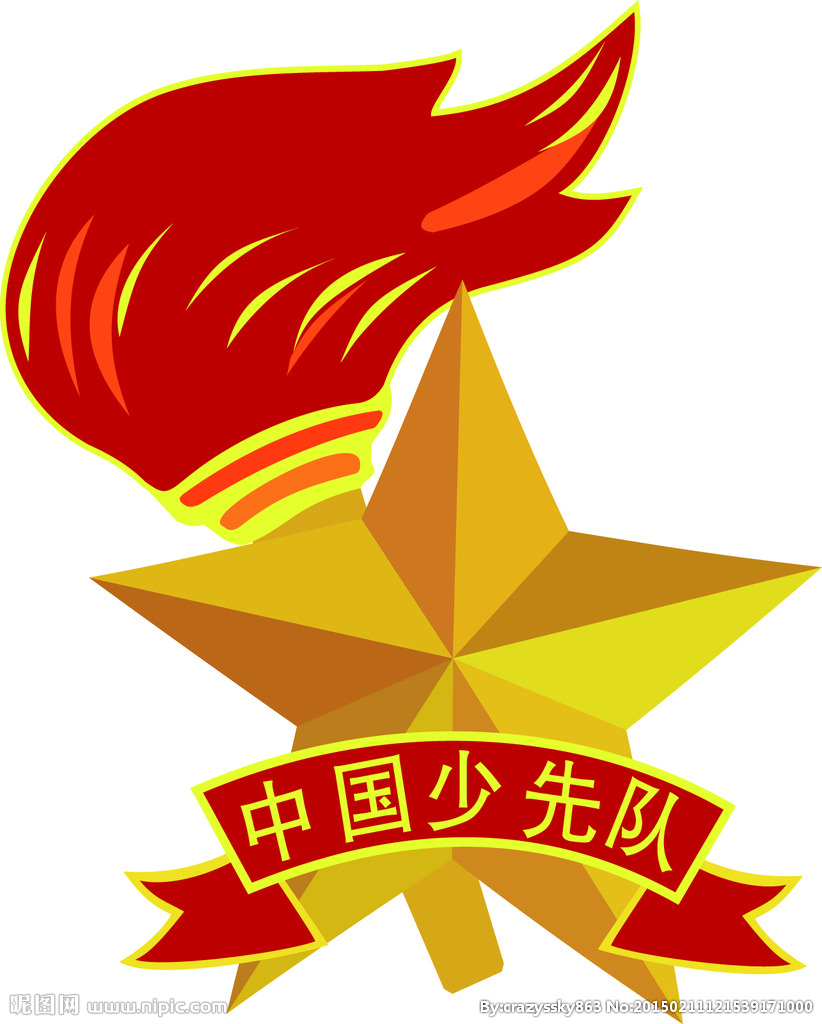 七、说一说
入队申请
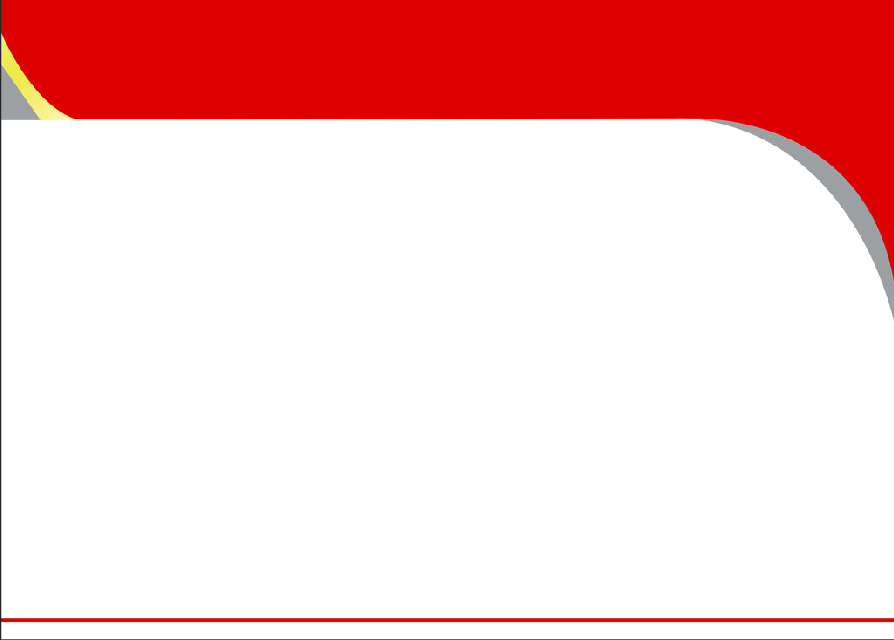 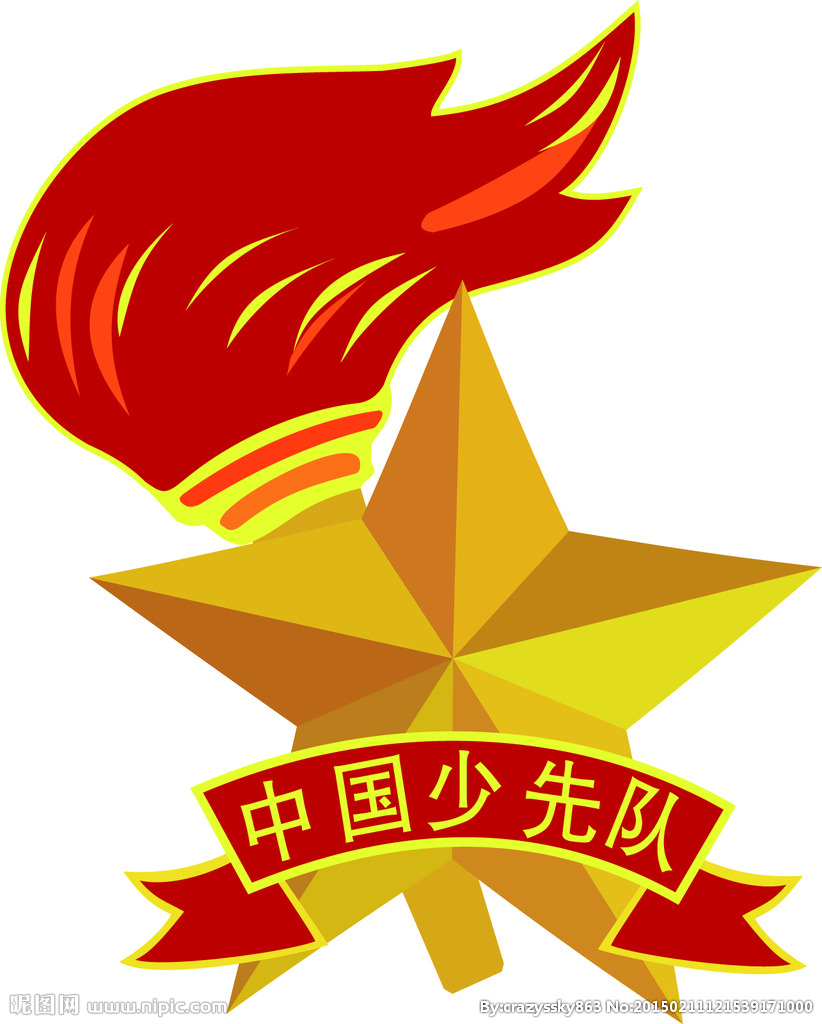 入队申请书

           我是一（5）班的小学生，我申请自愿加入中国少年先锋队。

                                        申请人：_____
                                      2015年10月30日
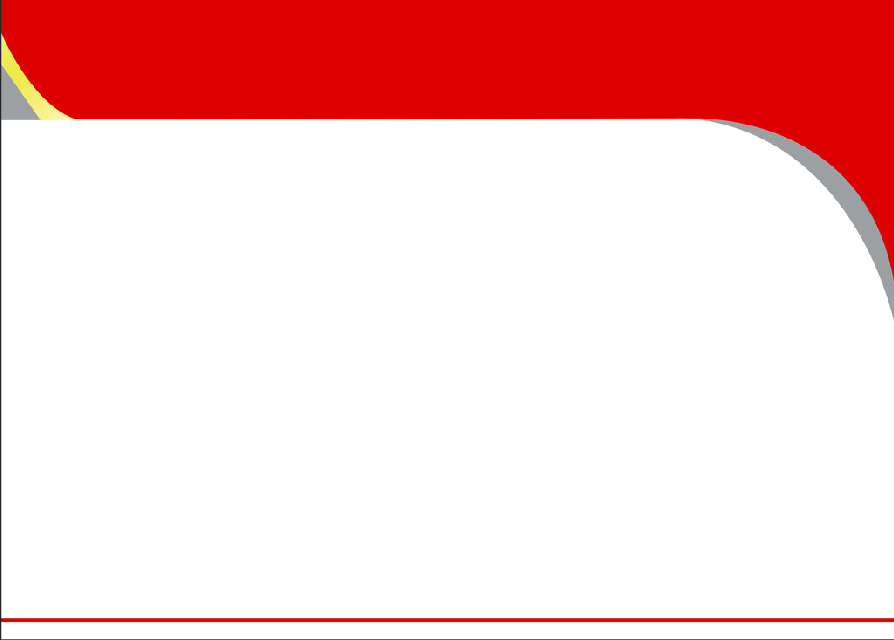 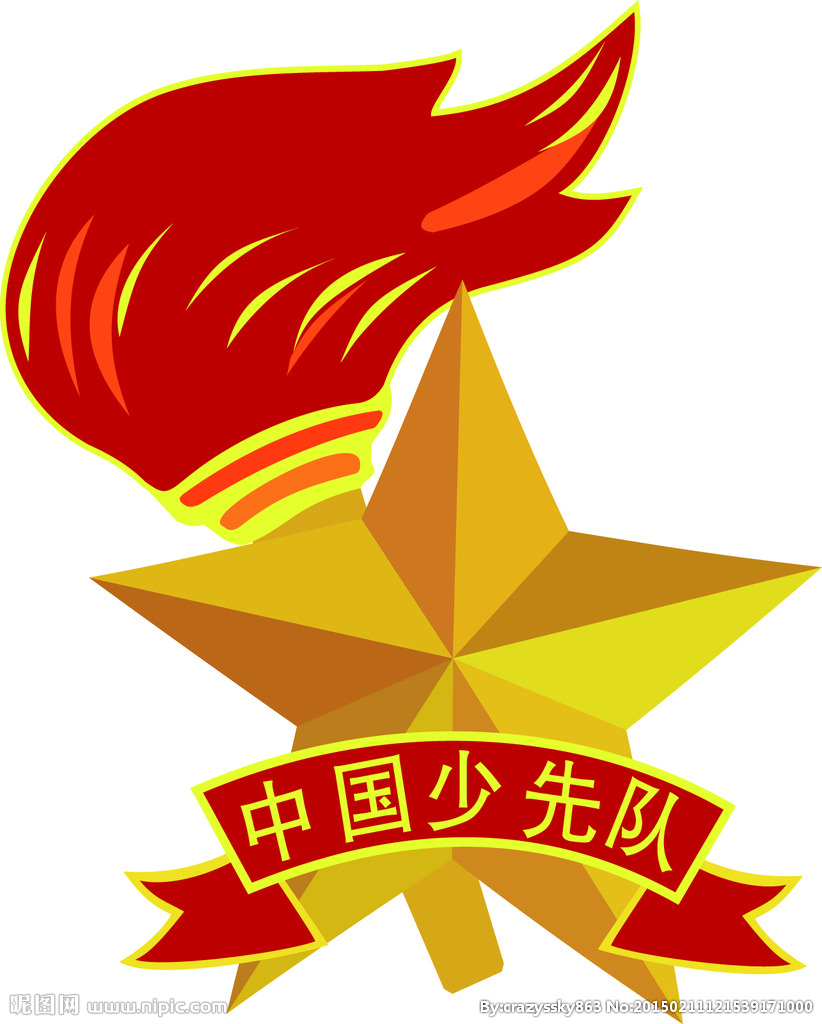 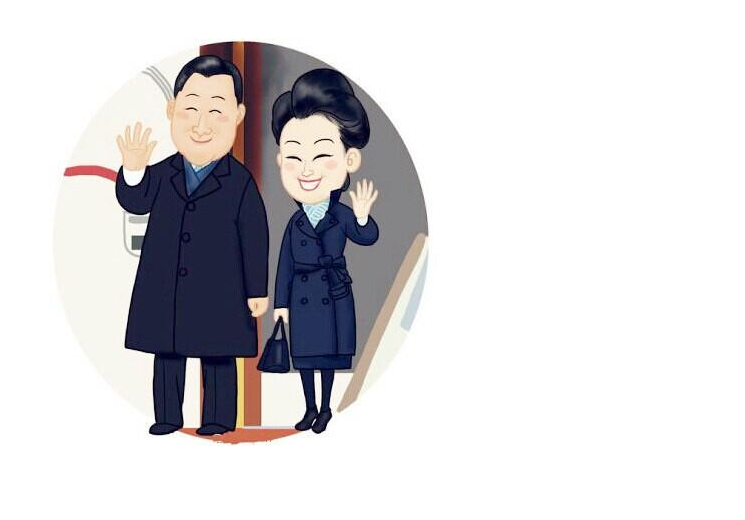 从小学习做人
从小学习立志
从小学习创造
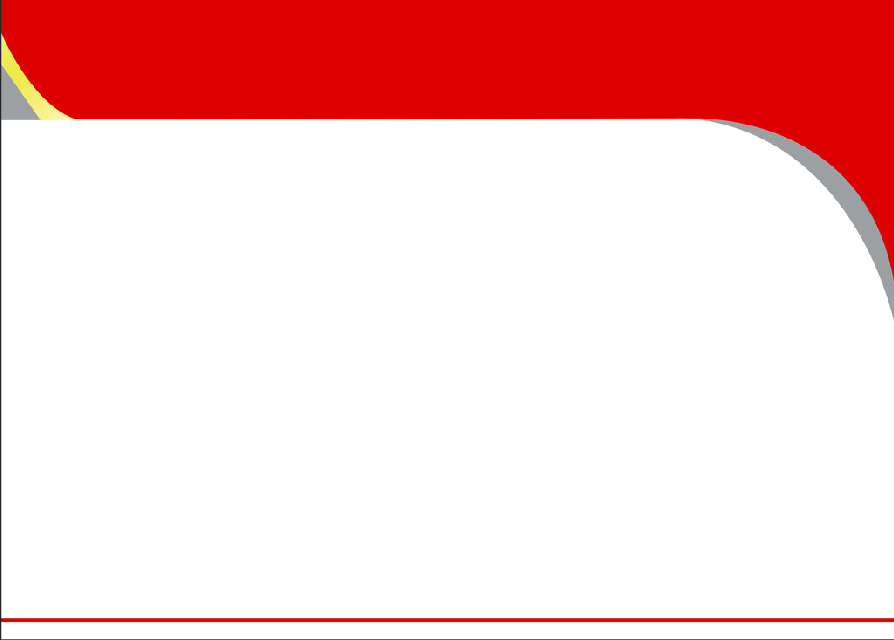 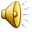 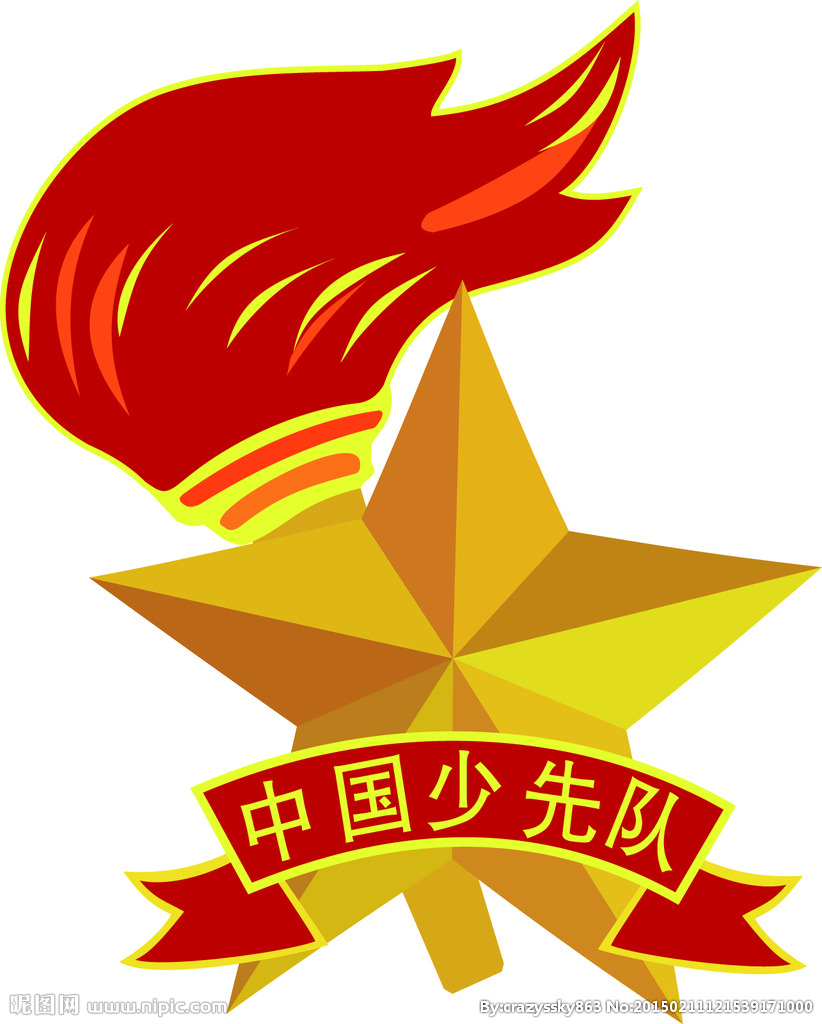 九、少先队仪式